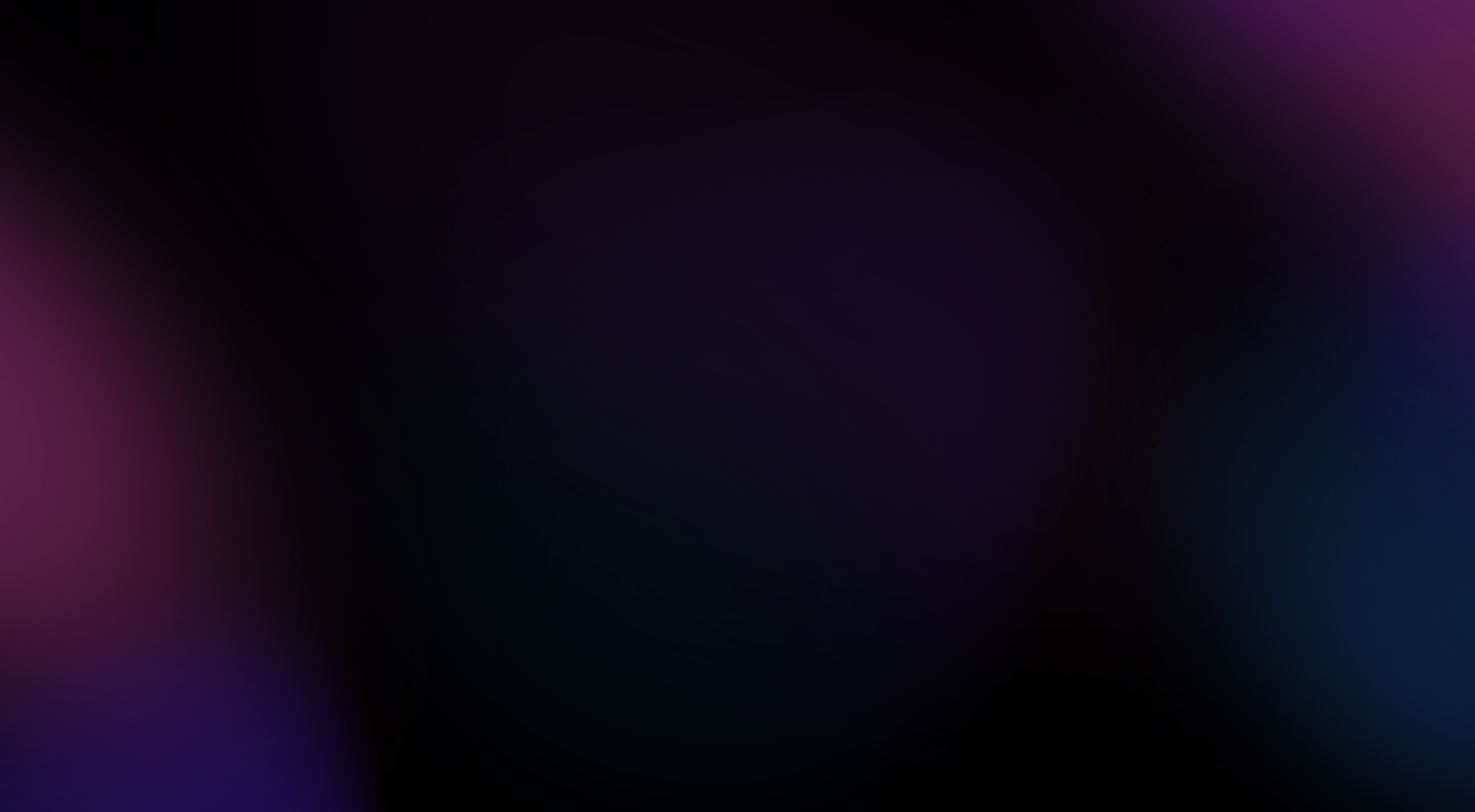 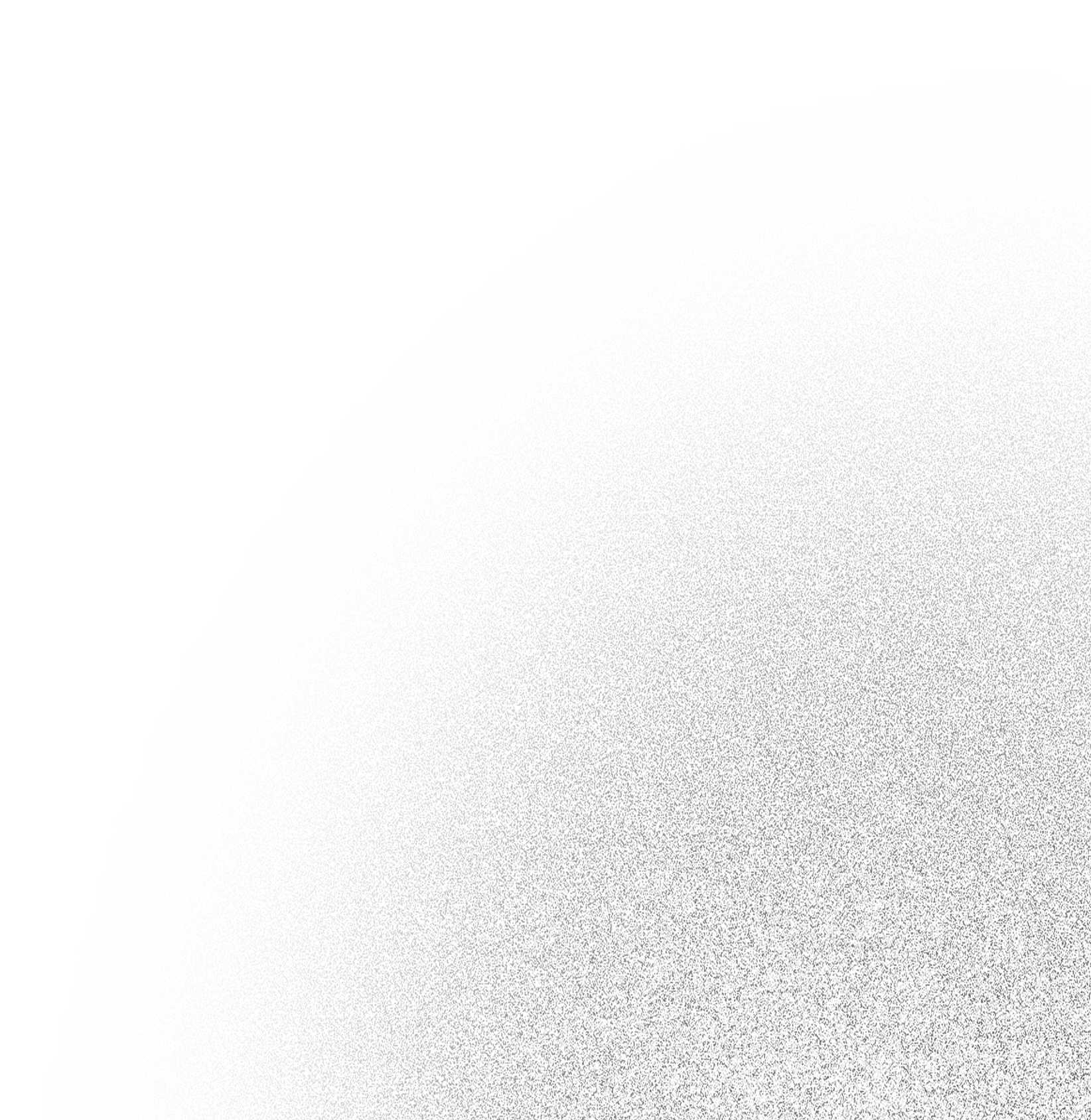 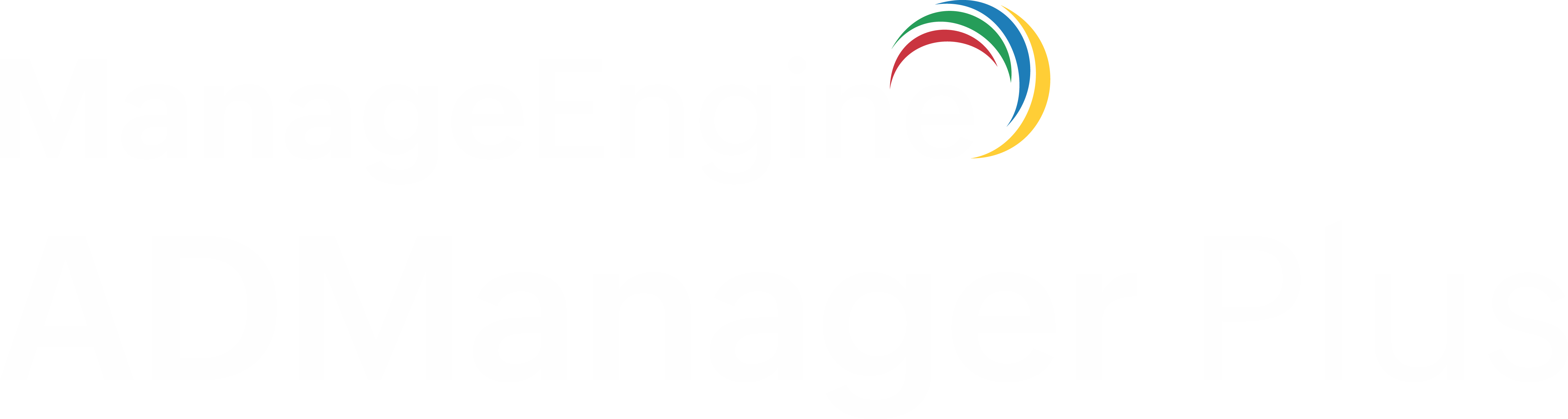 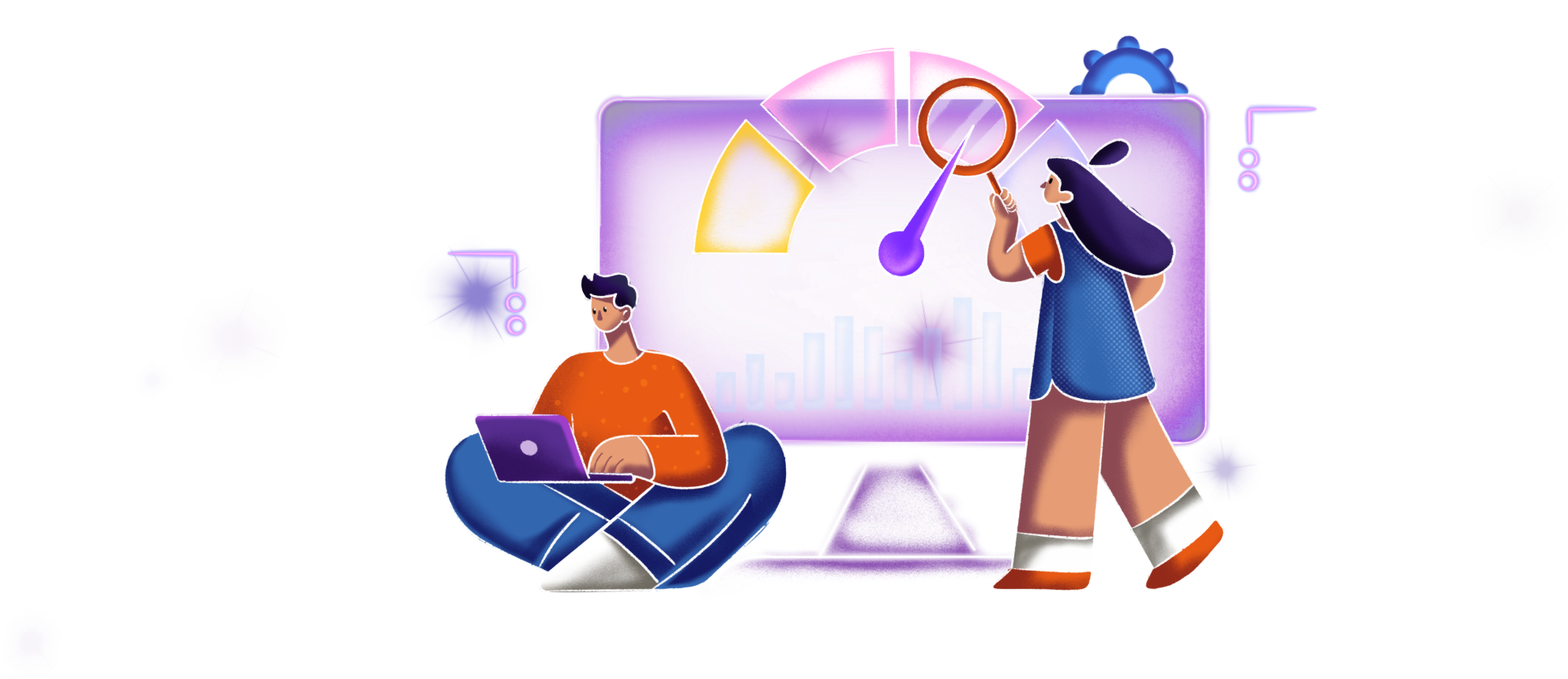 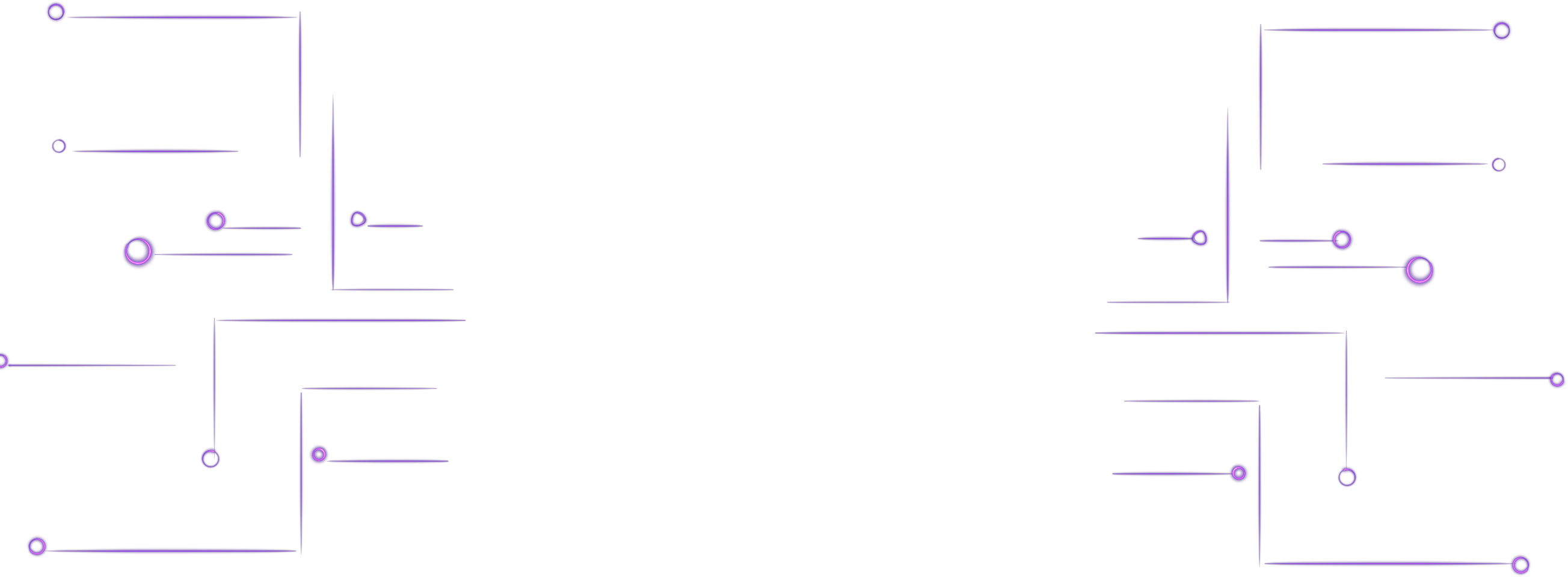 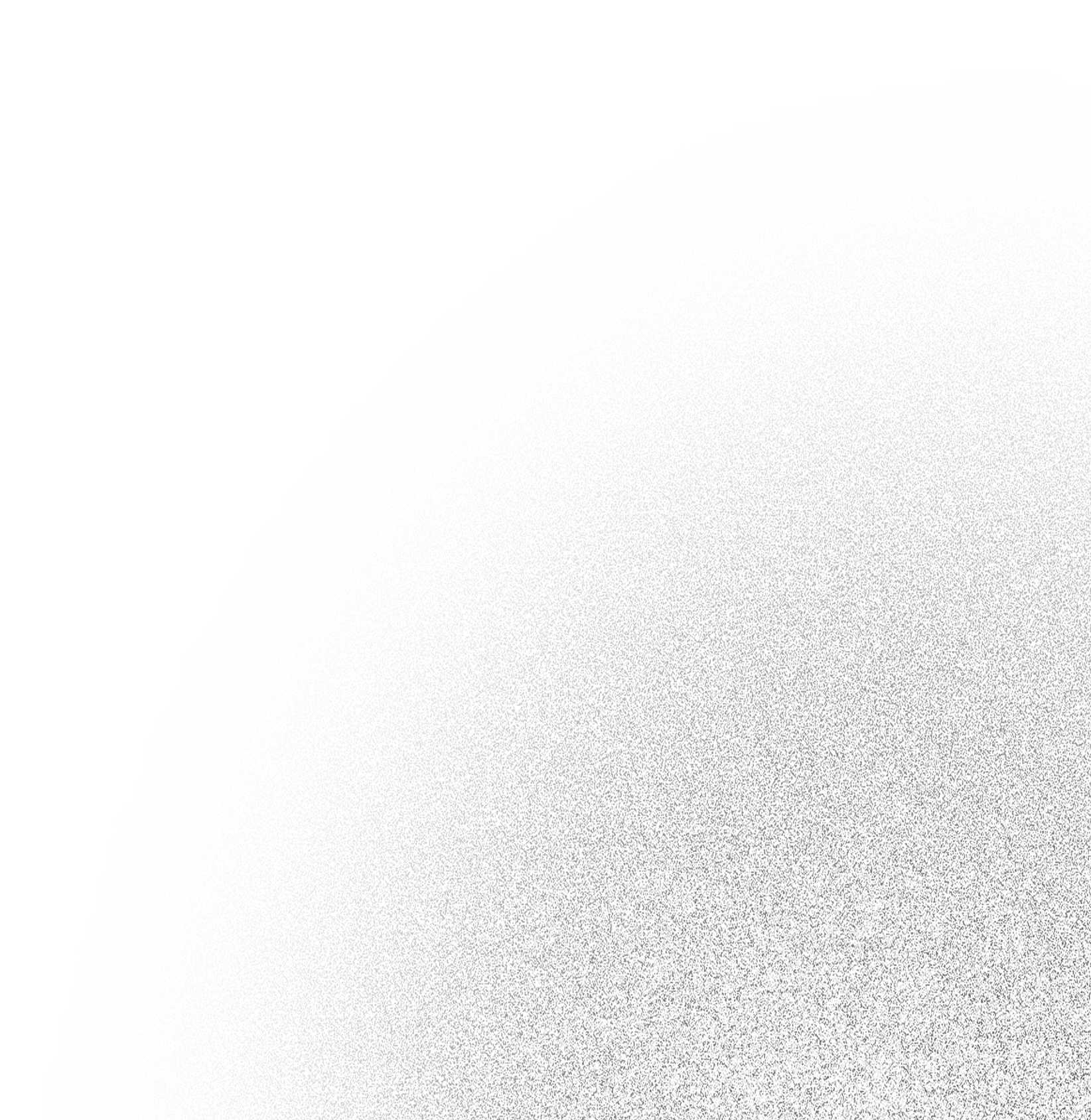 ADManager Plus 
Identity Risk Assessment
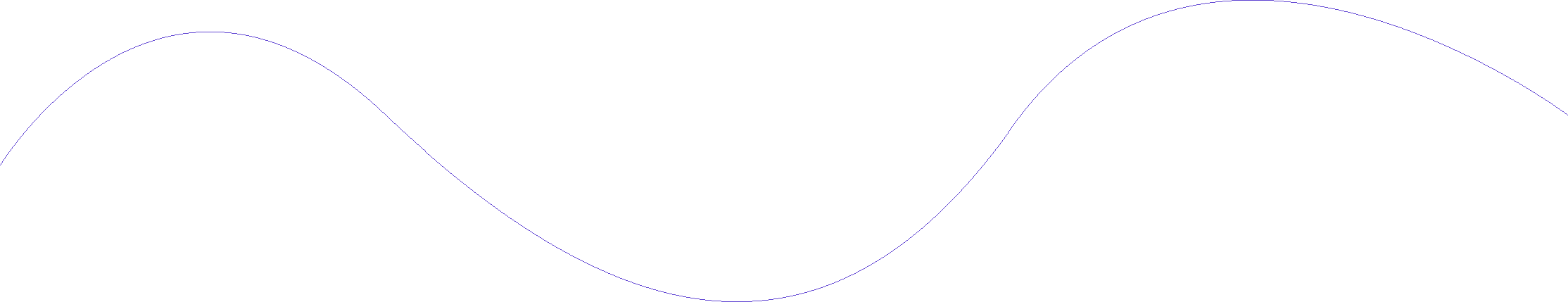 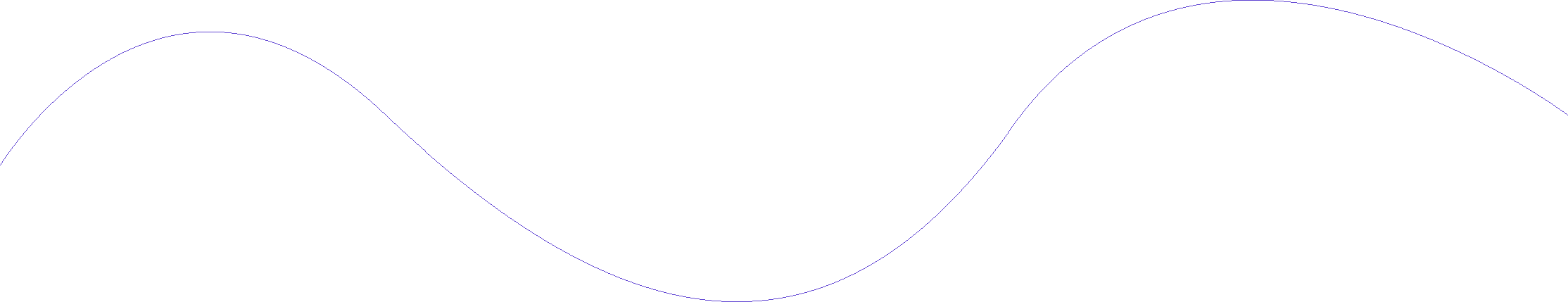 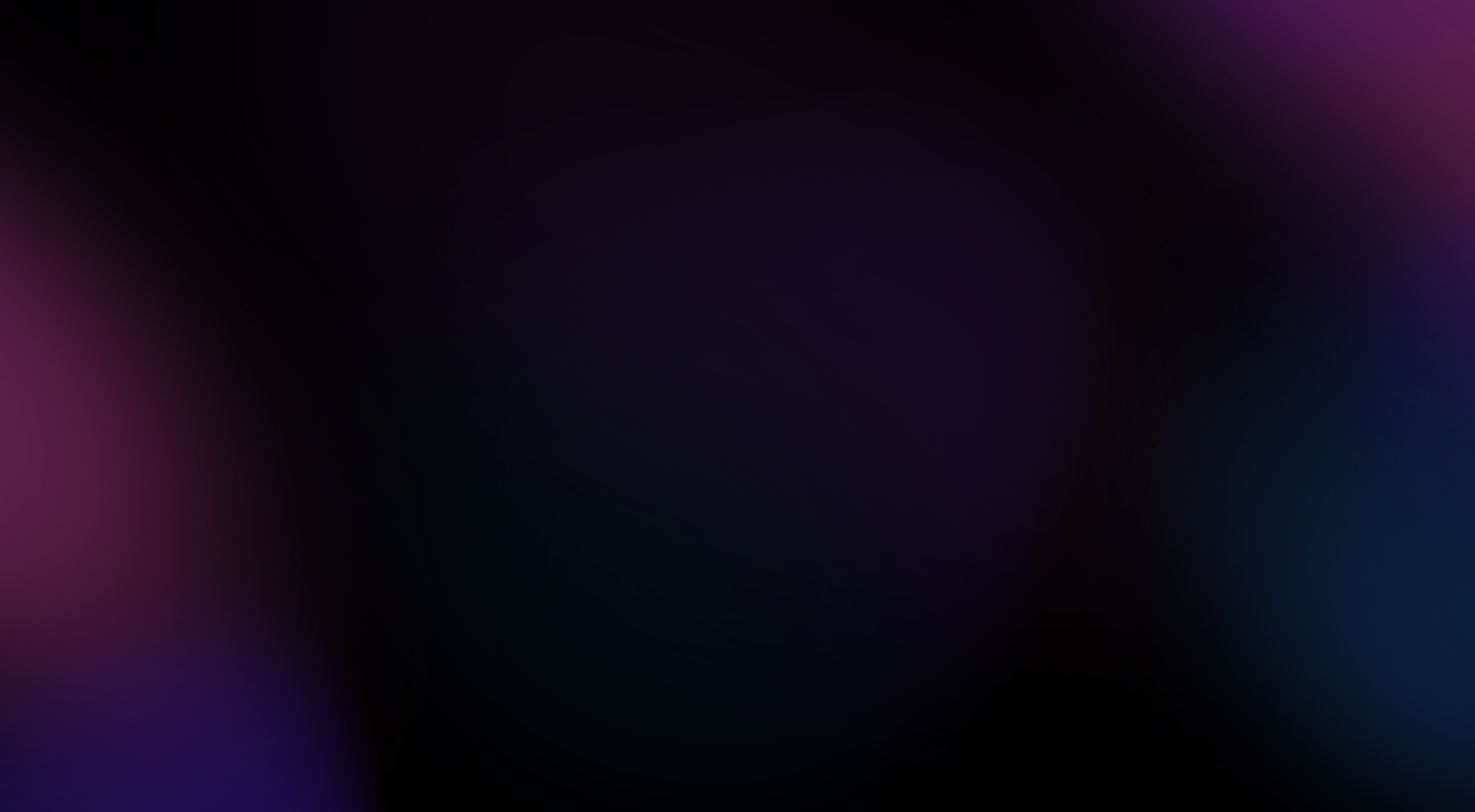 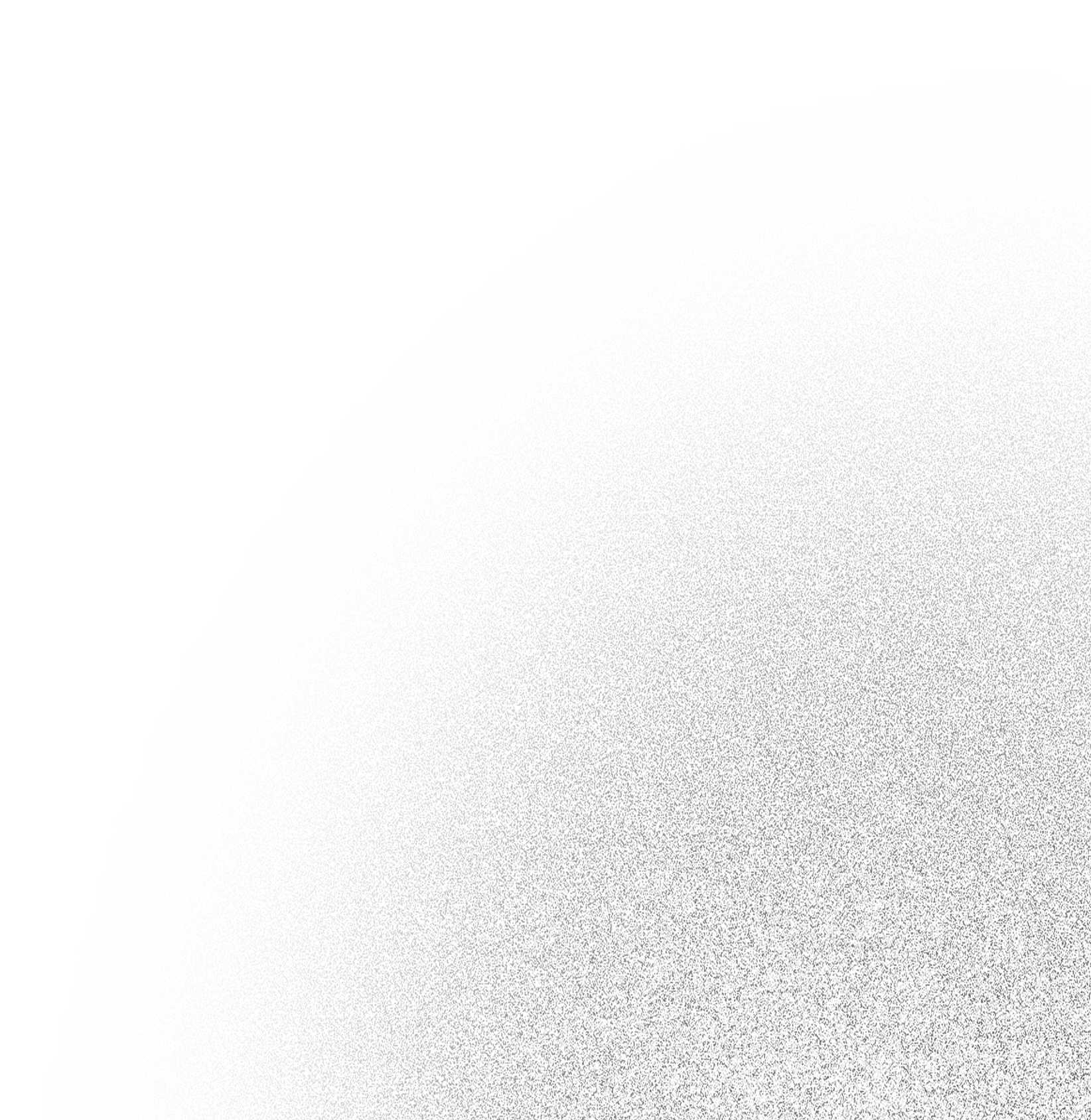 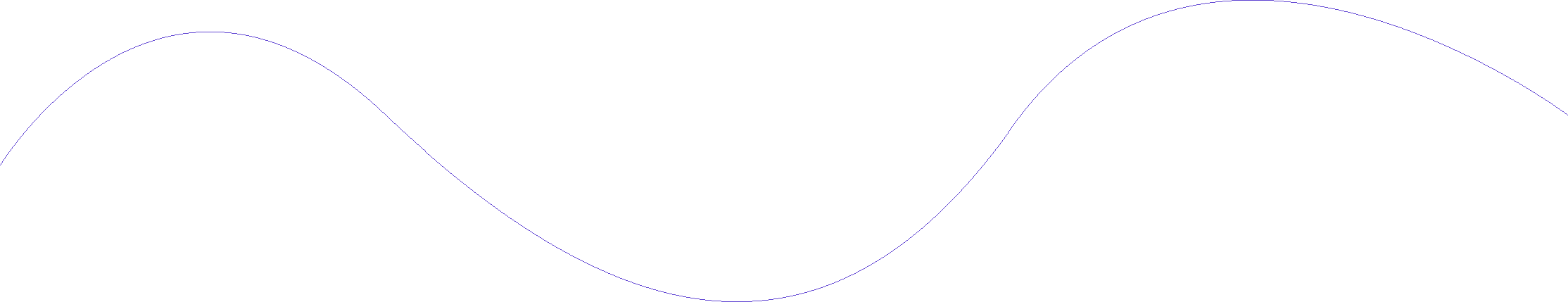 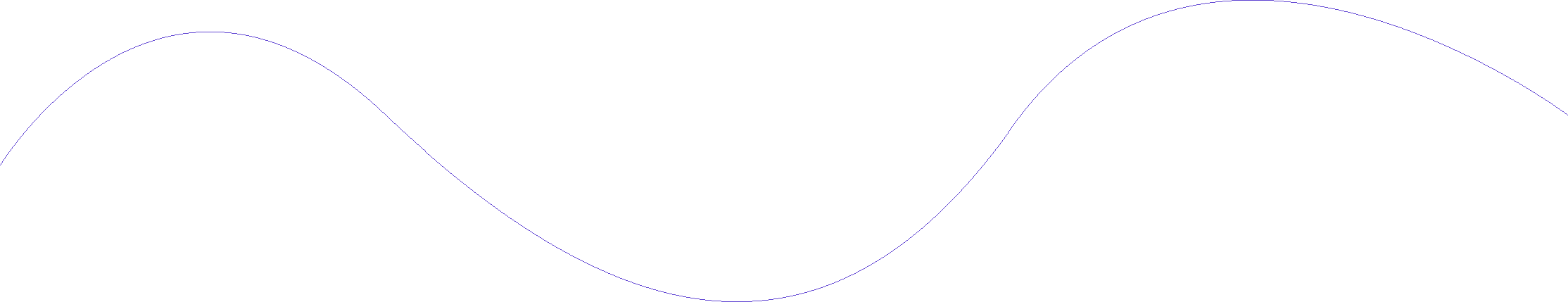 Outline
Remediation measures
ADManager Plus: Your go-to hybrid AD IGA tool
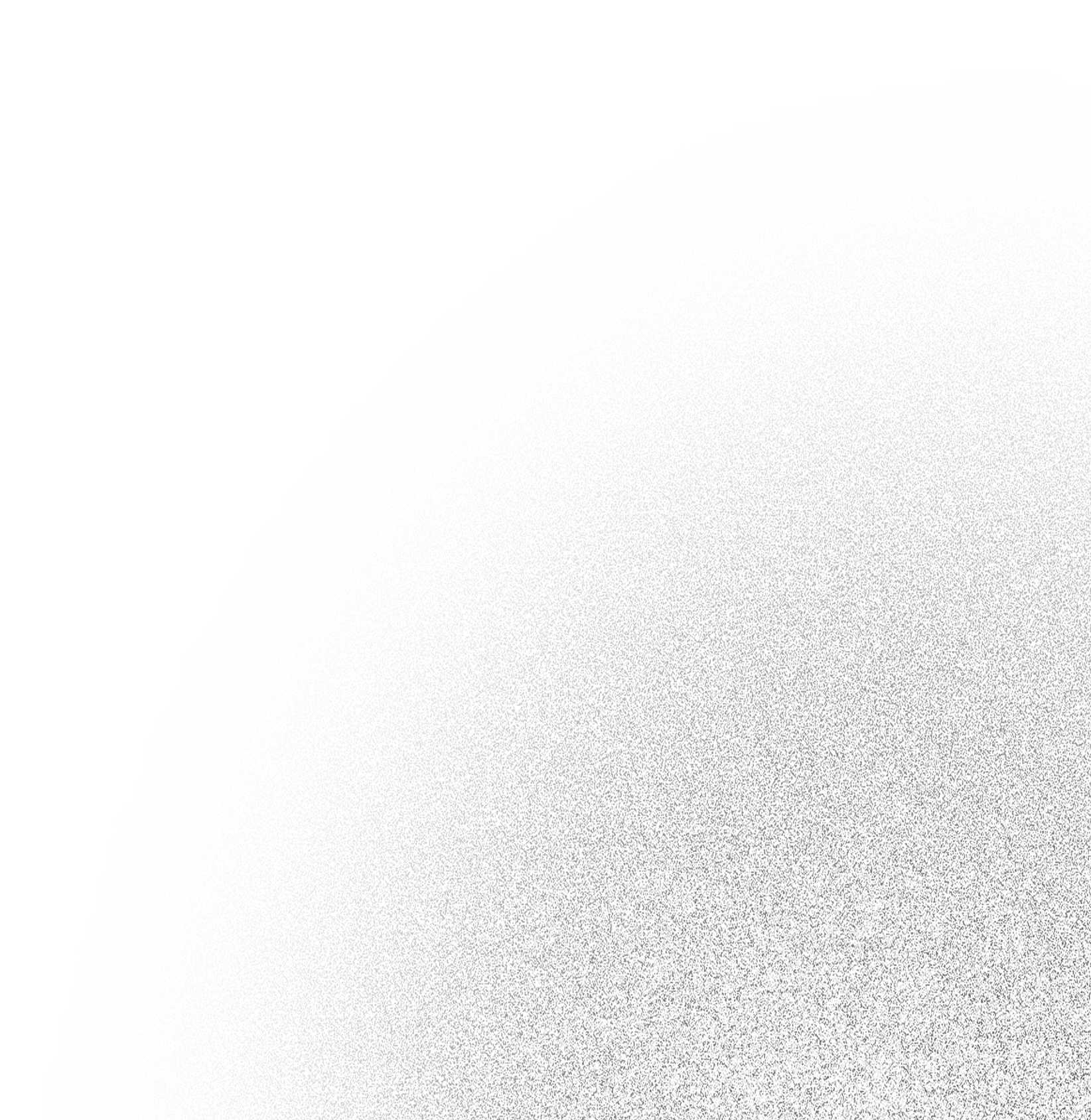 Risk assessment report
ADManager Plus Identity Risk Assessment
Benefits of ADManager Plus Identity Risk Assessment
Identity Risk Assessment Dashboard
Why ADManager Plus?
AD and Microsoft 365 Risk Assessment
Risk score computation
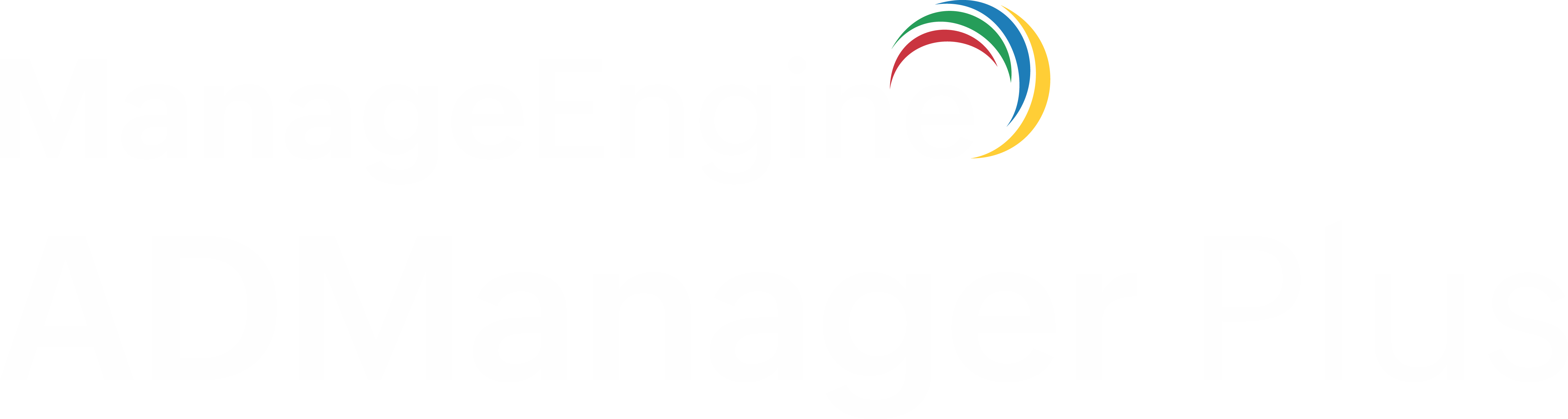 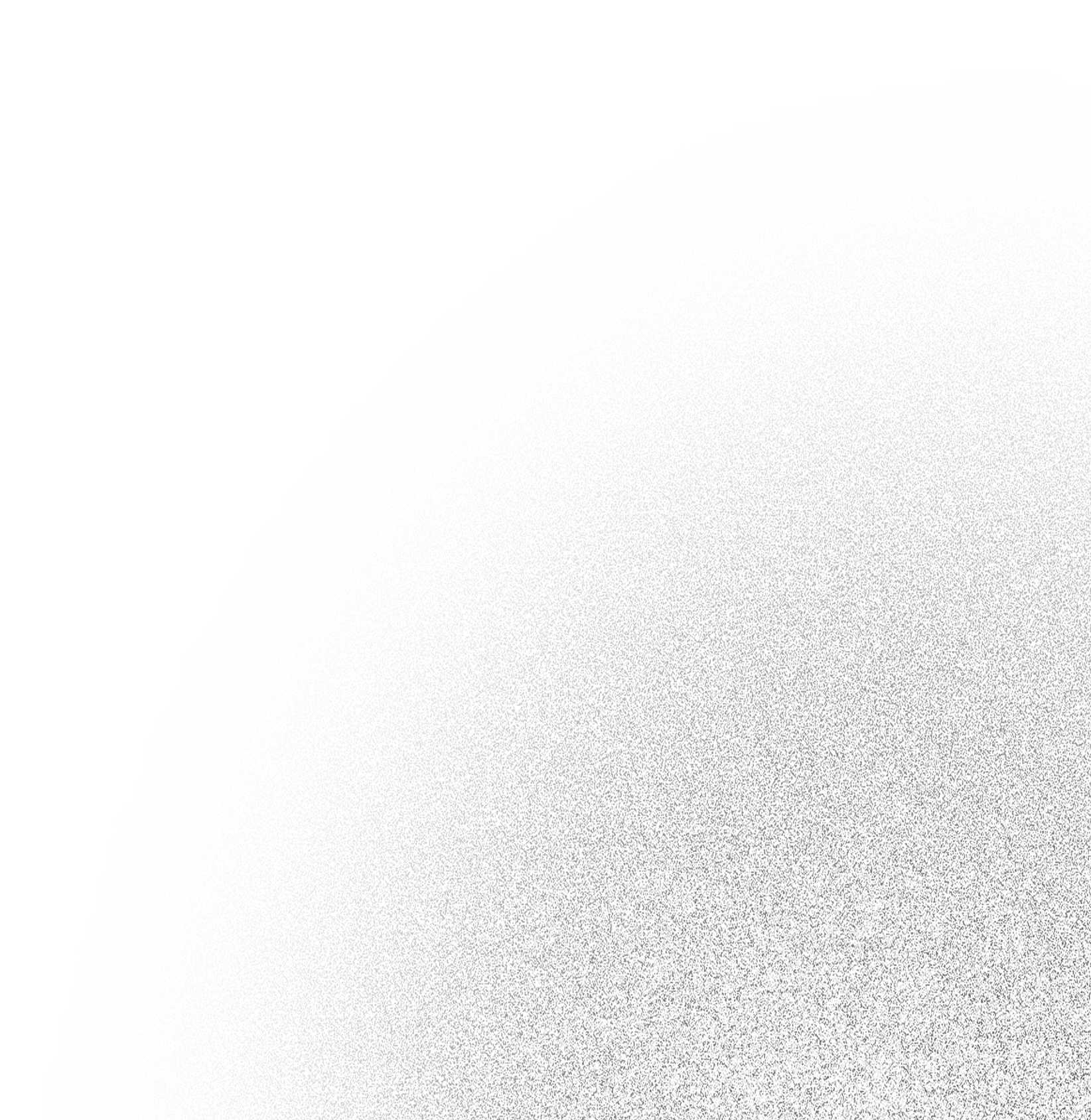 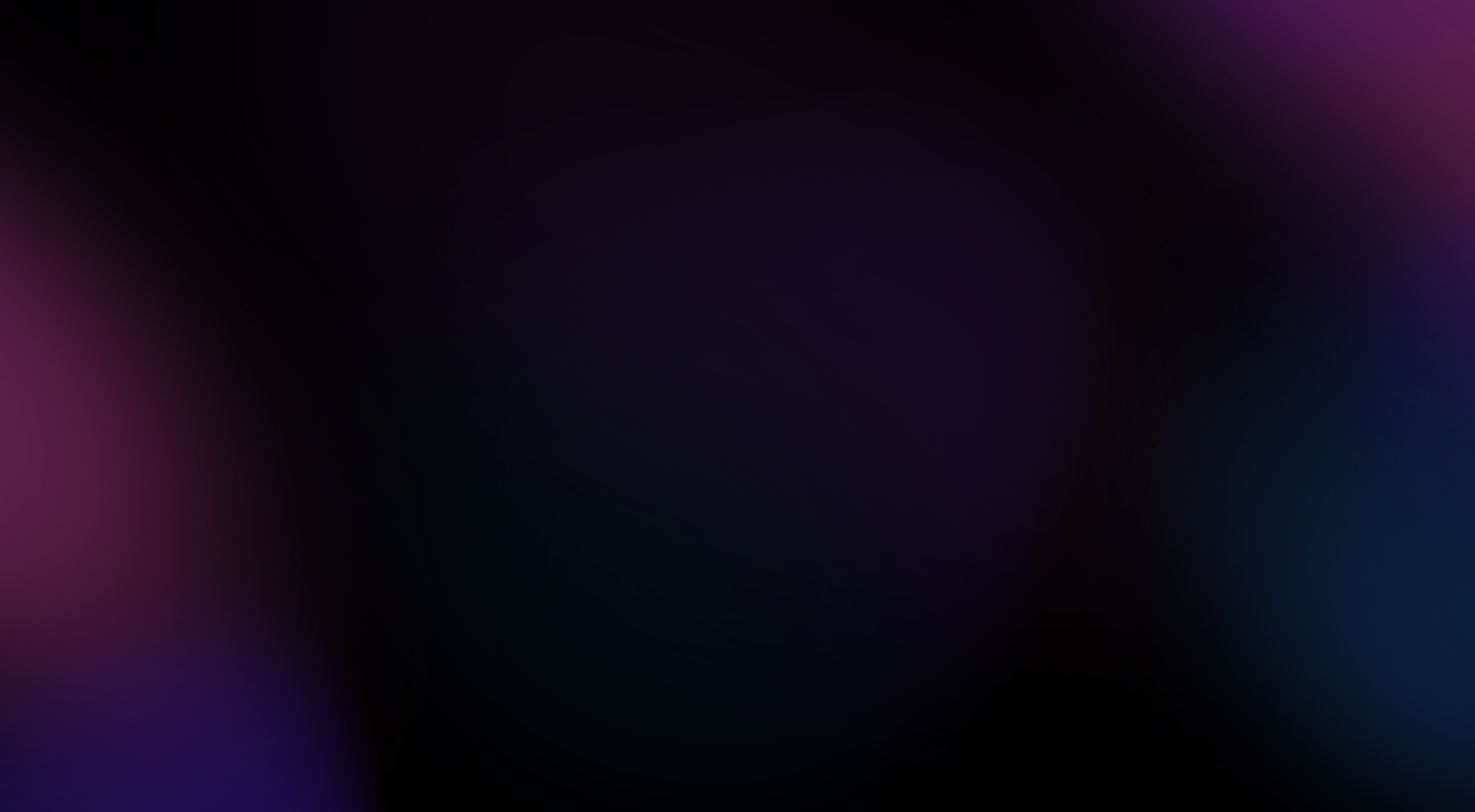 Identity Risk Assessment
Management
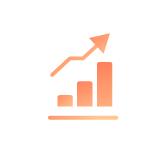 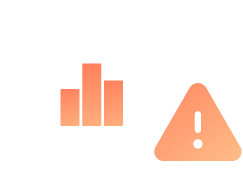 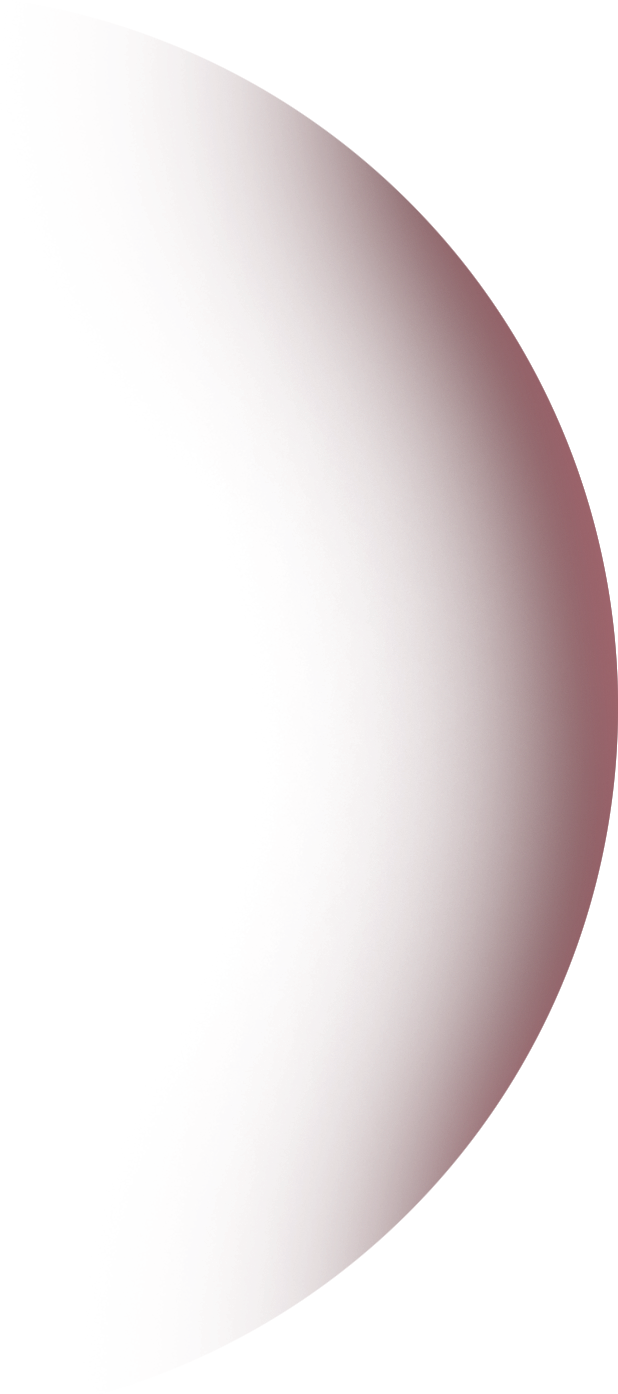 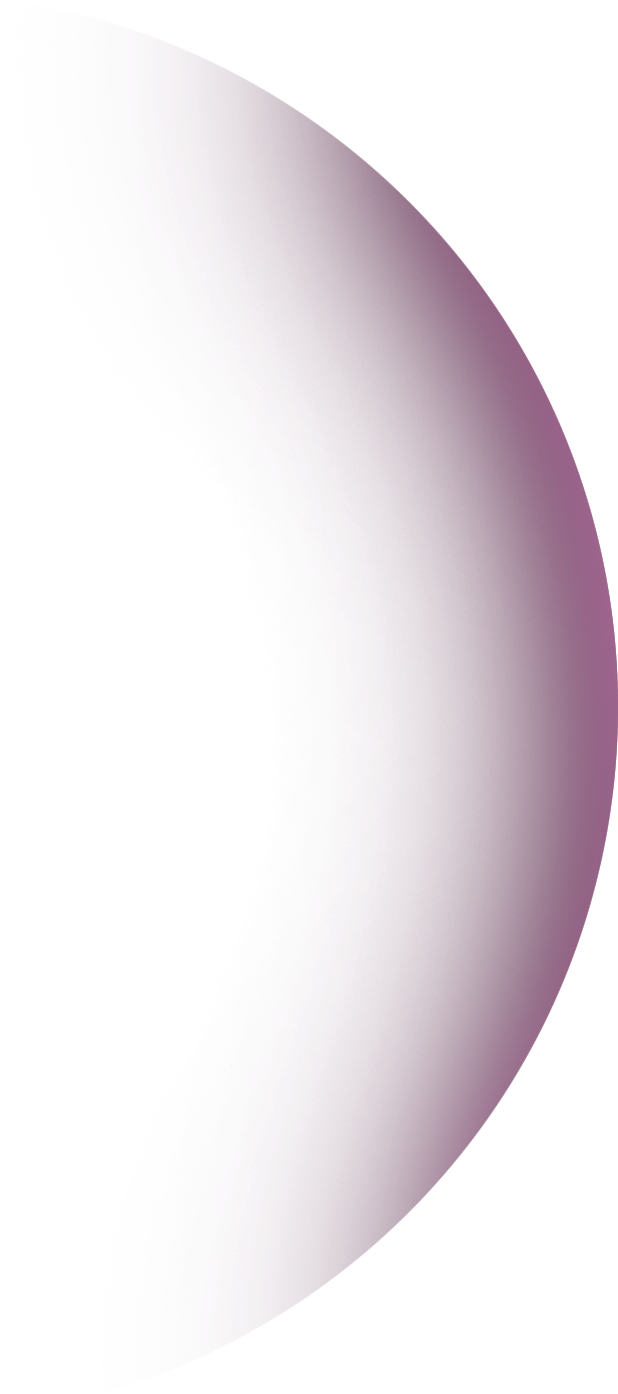 Event-driven Automation
ADManager Plus: Your go-to hybrid AD IGA tool
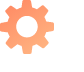 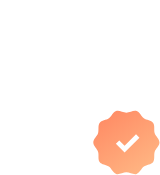 Reporting
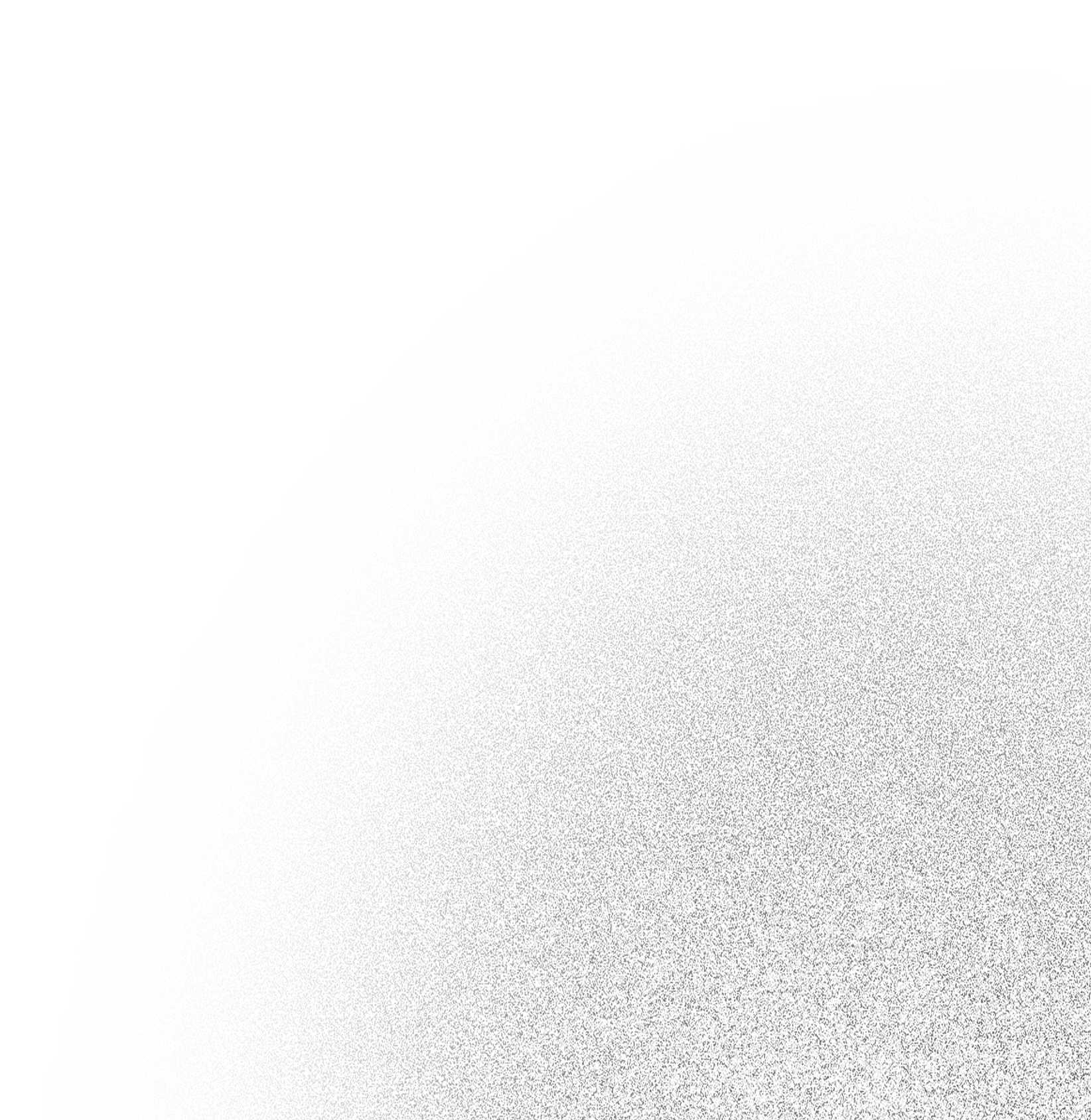 ADManager Plus is an identity governance and administration (IGA) tool to securely manage and govern the identities in AD, Microsoft 365, Exchange, and Google Workspace environments
Delegation/ Workflow
IdentityOrchestration
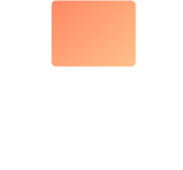 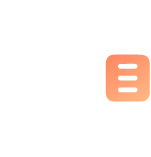 Backup and recovery
Access certification campaign
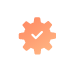 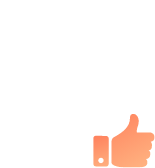 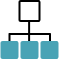 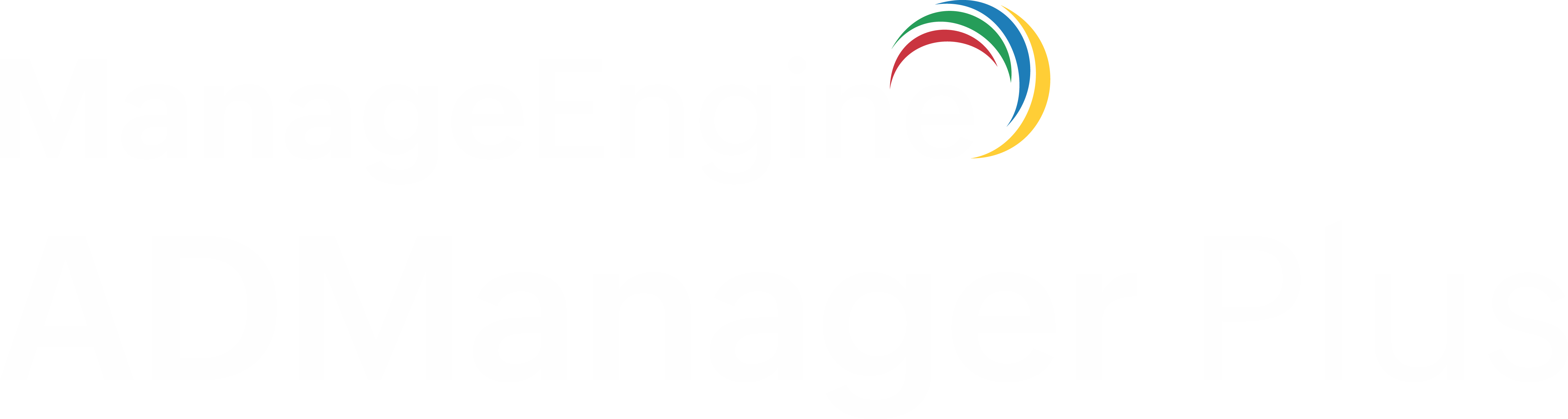 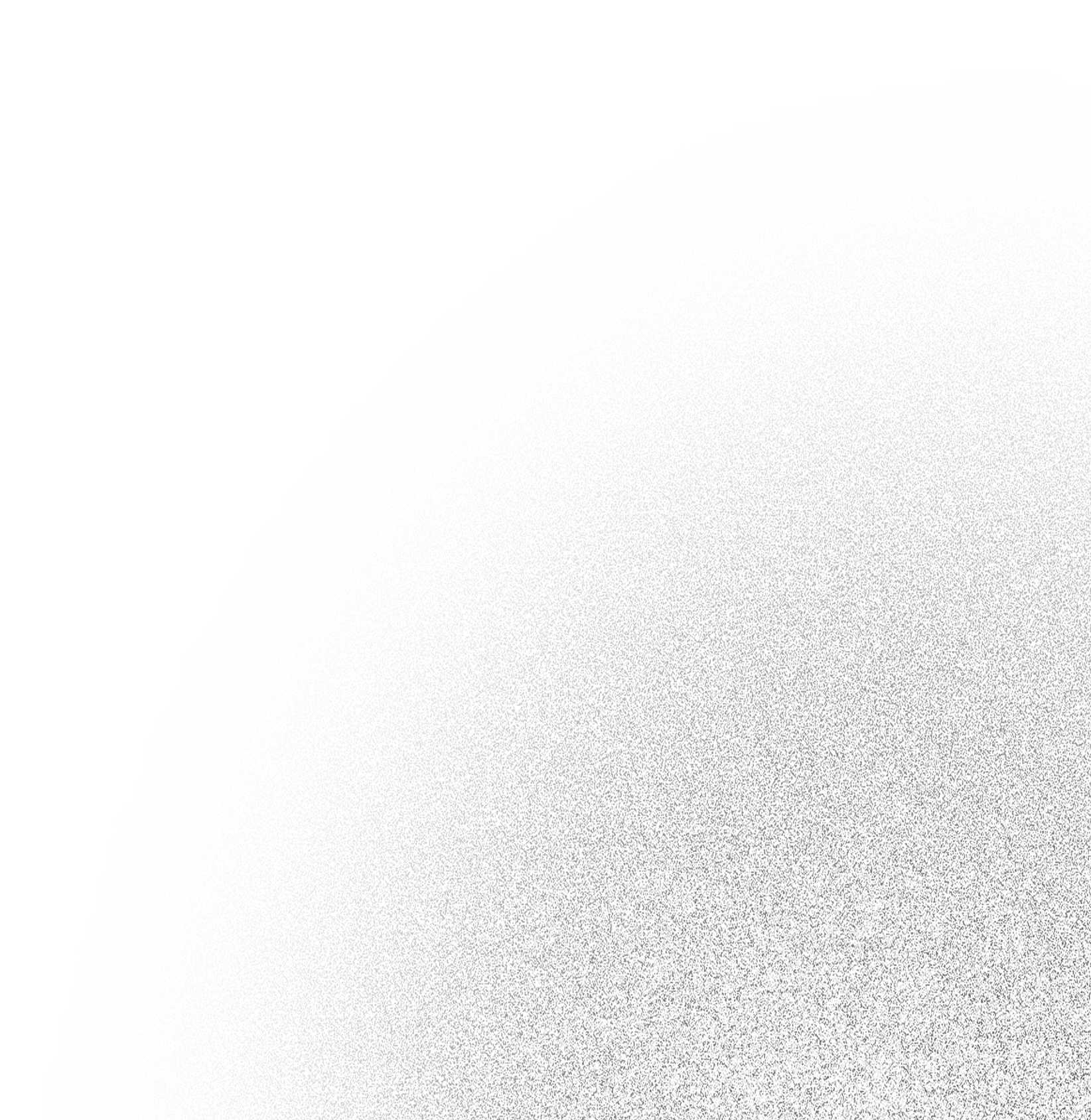 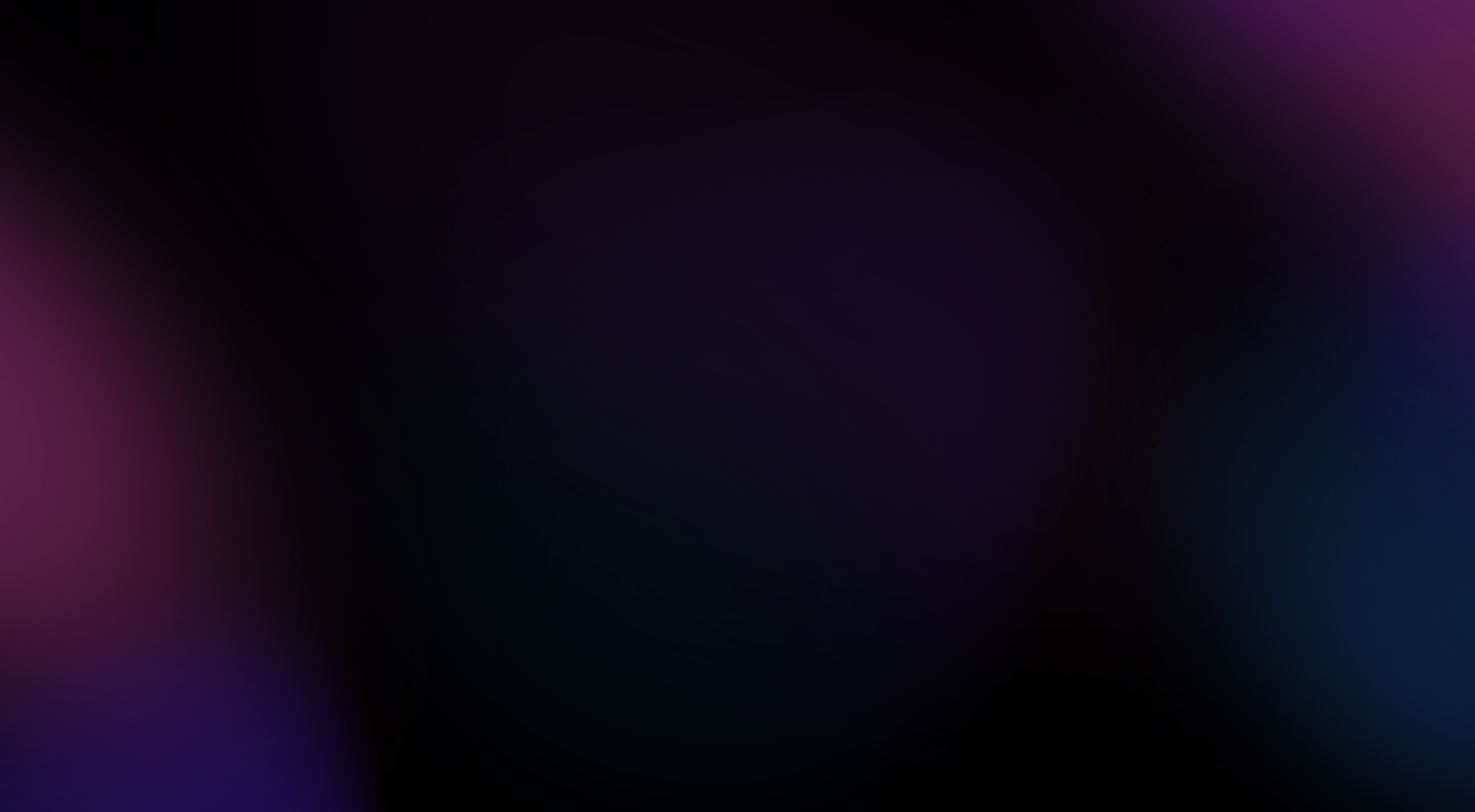 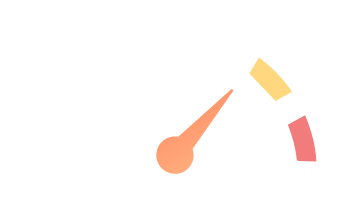 ADManager Plus' Identity Risk Assessment
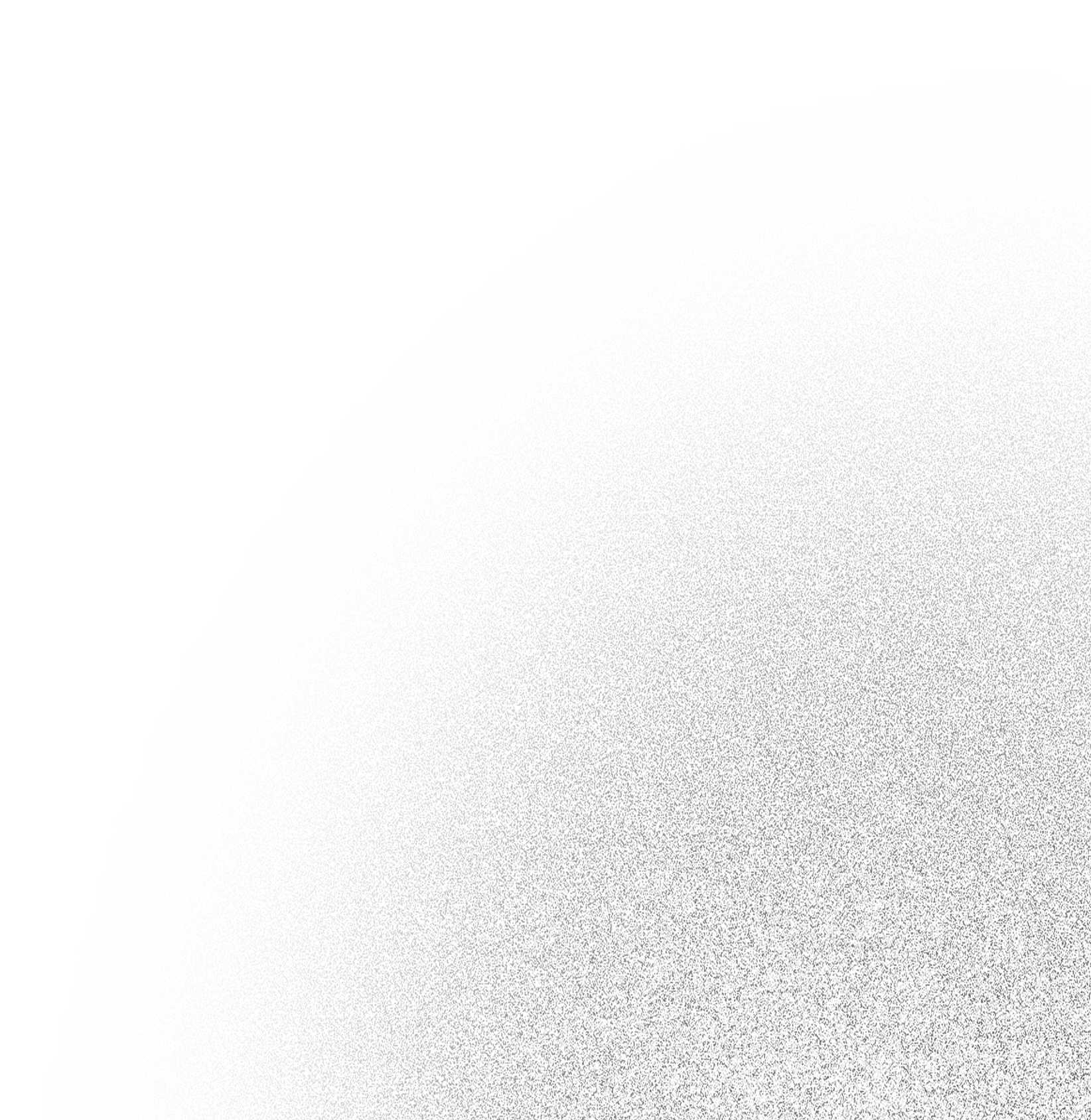 Remediation measures are provided for every risk indicator, which will aid in improving the risk score.
The identity risk assessment report in ADManager Plus provides the list of potential identity risk indicators in AD and Microsoft 365 environments.
ADManager Plus relies on NIST SP 800-30 to assess the likelihood of occurrence and impact level of risk indicators to compute a risk score.
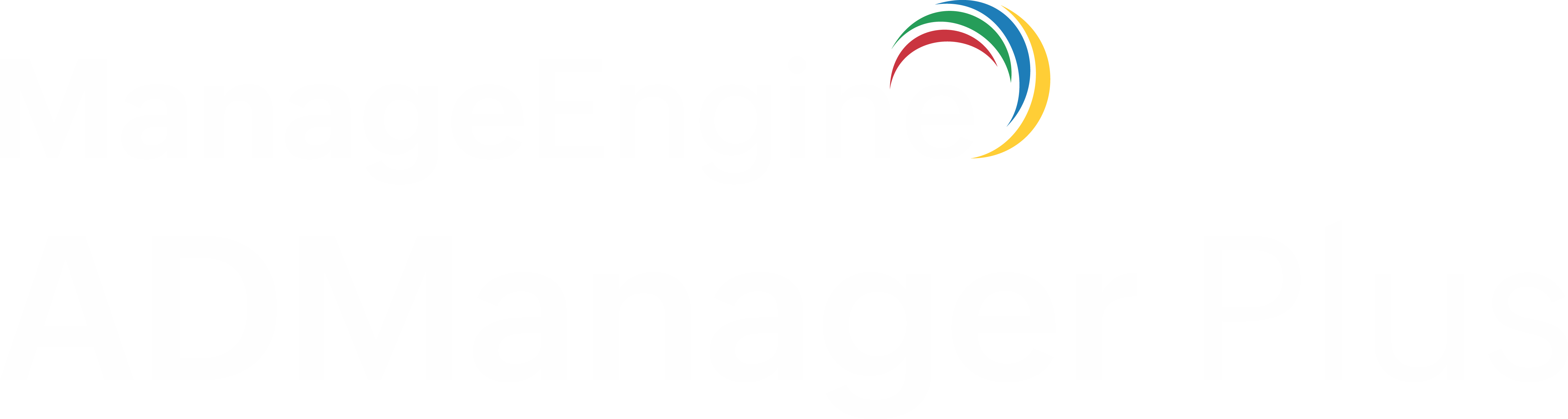 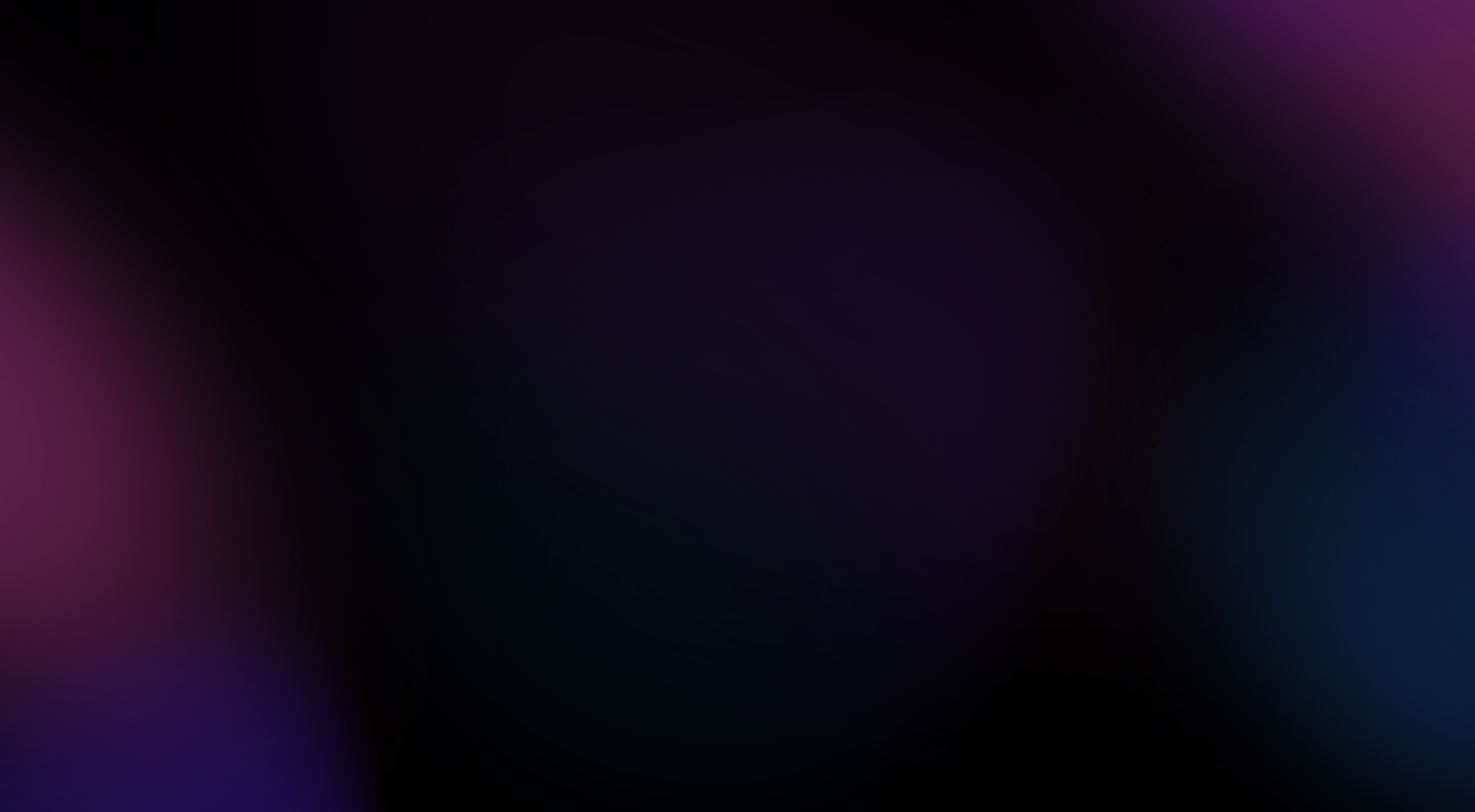 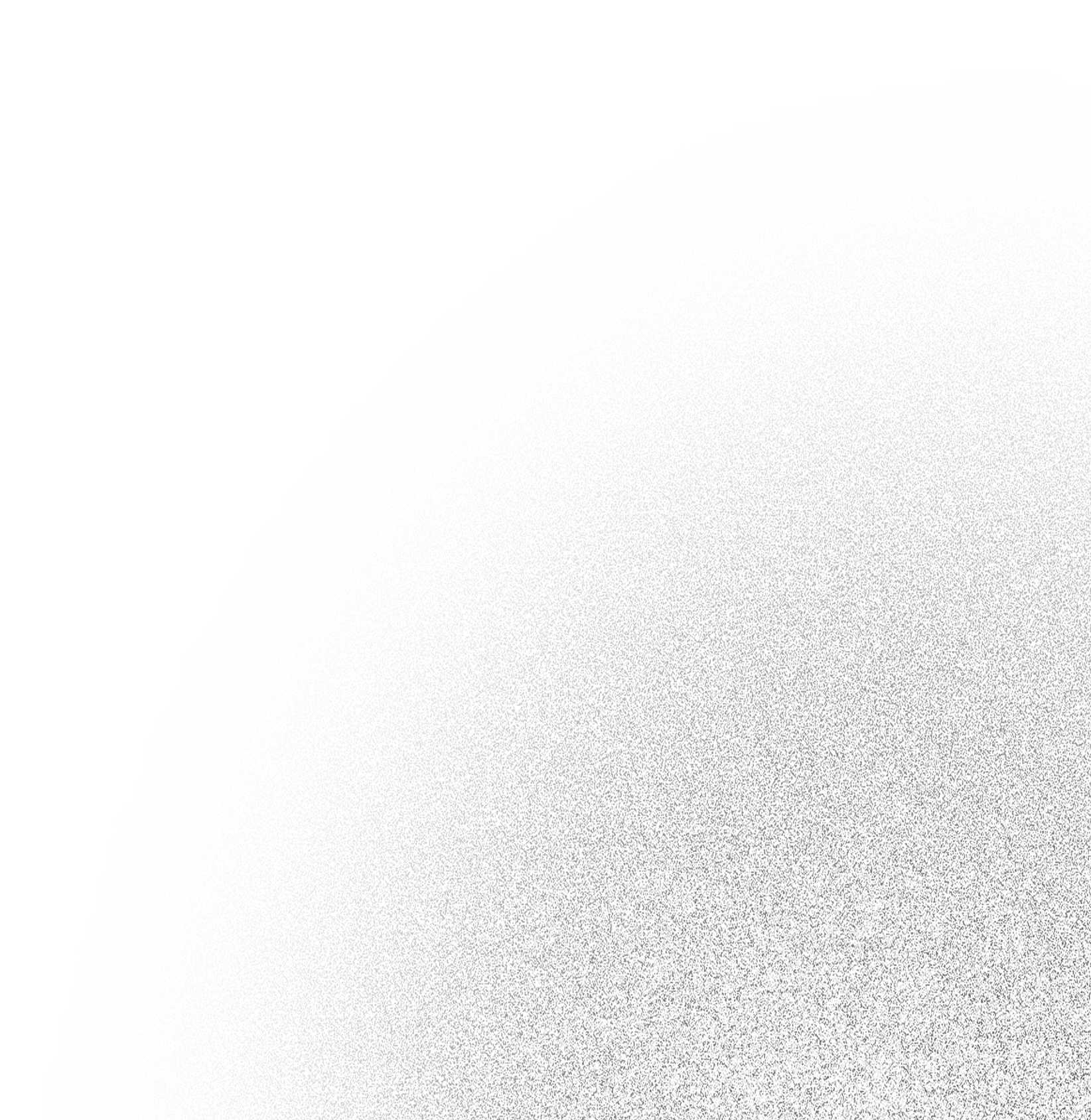 Identity Risk Assessment dashboard
Filter and prioritize risk indicators based on their risk severity.
Get a comprehensive view of the potential risks in your AD environment.
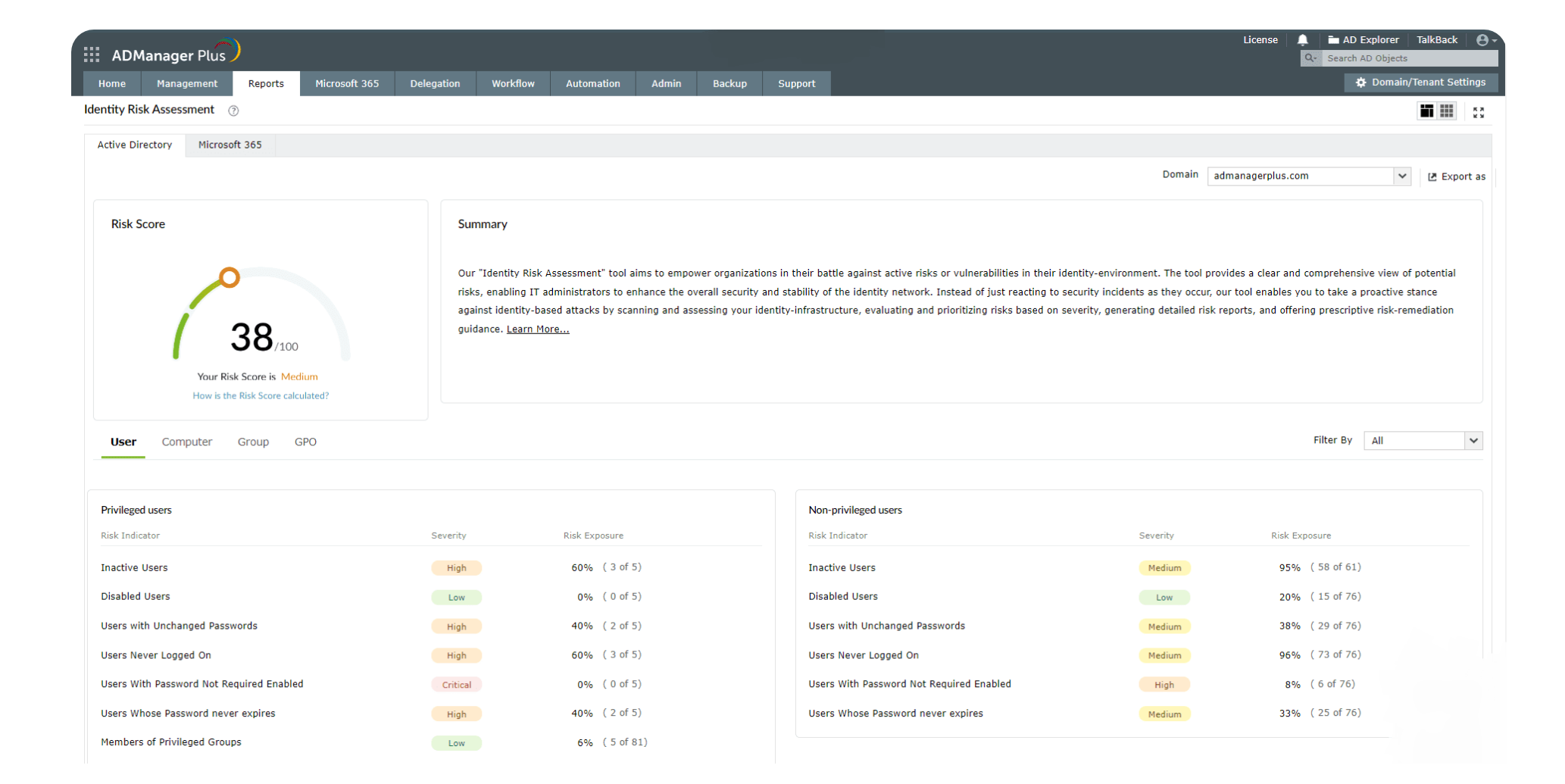 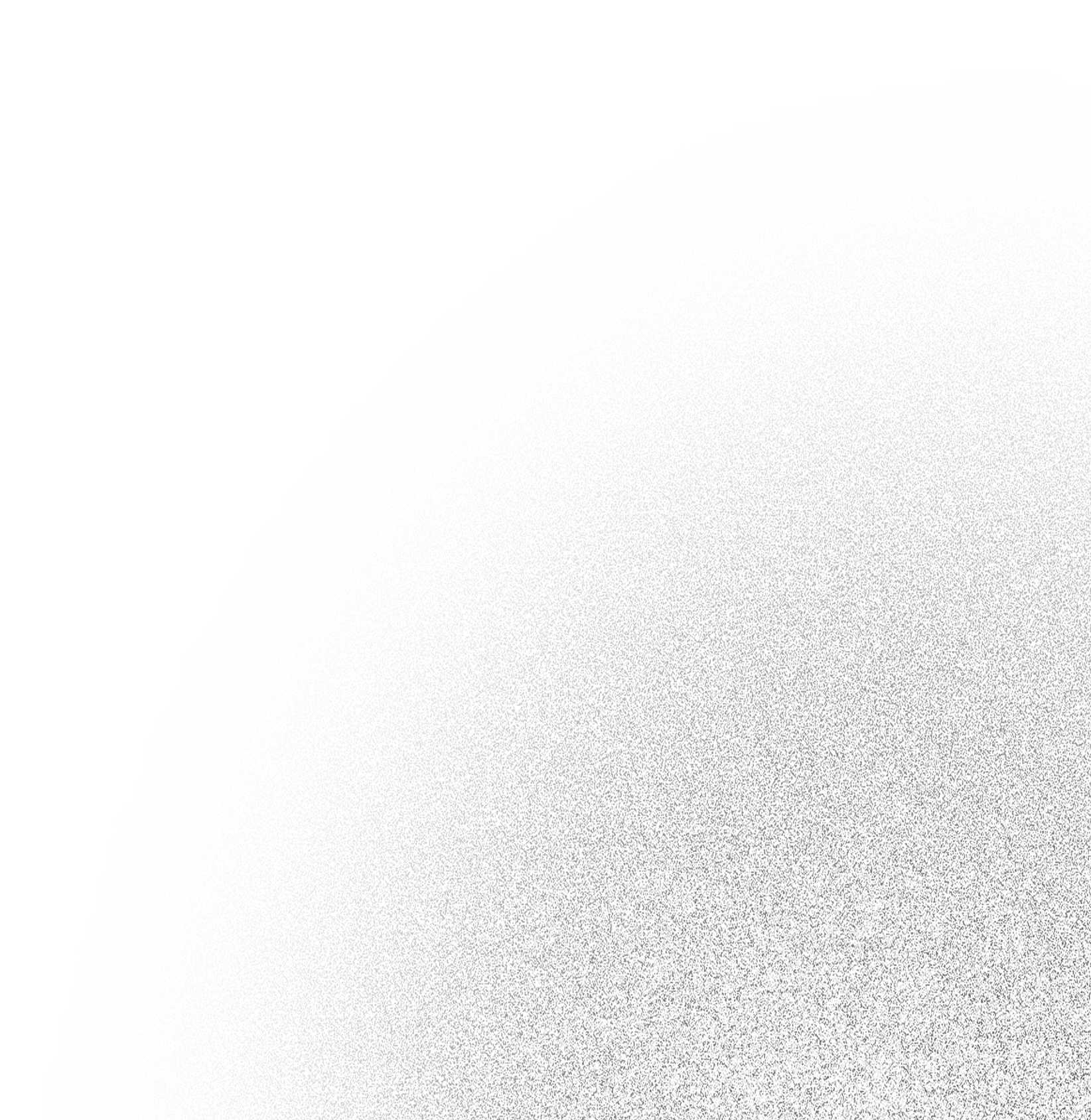 Risk score is an indicator of your overall risk posture. It can be low, medium, high, or critical.
Risk exposure signifies the percentage of objects vulnerable to a particular risk.
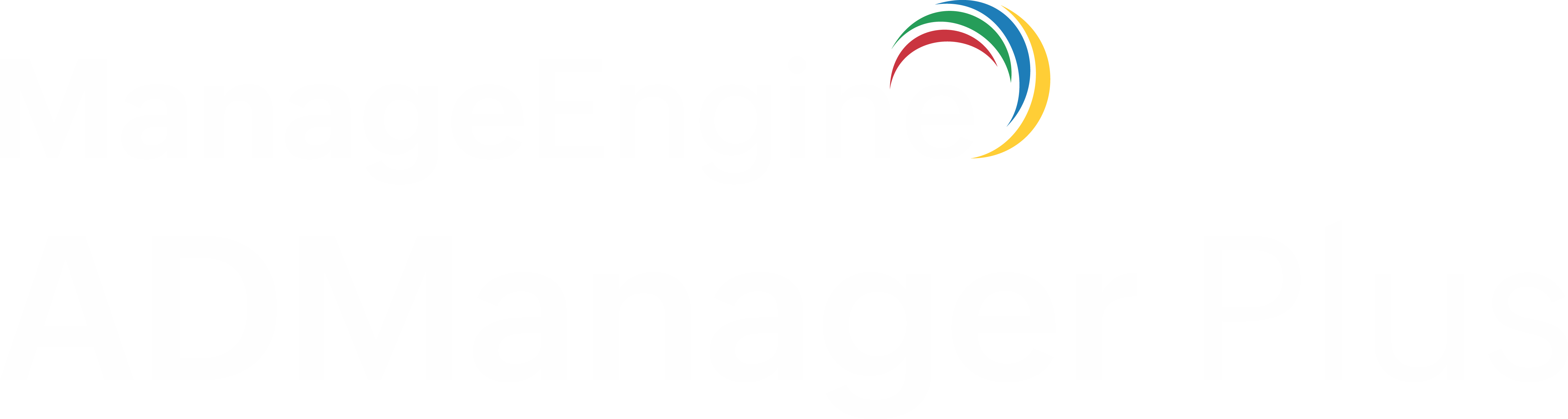 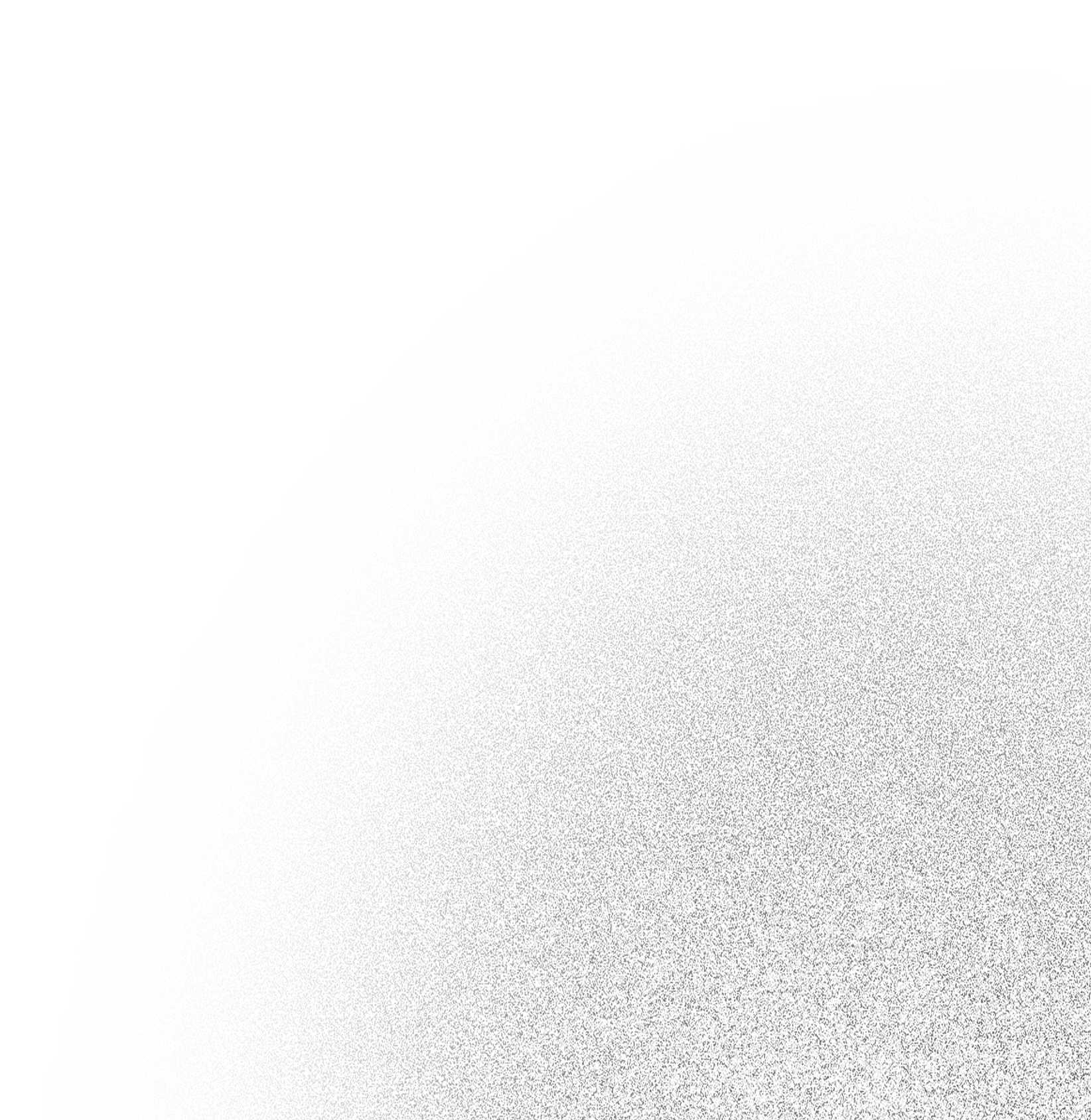 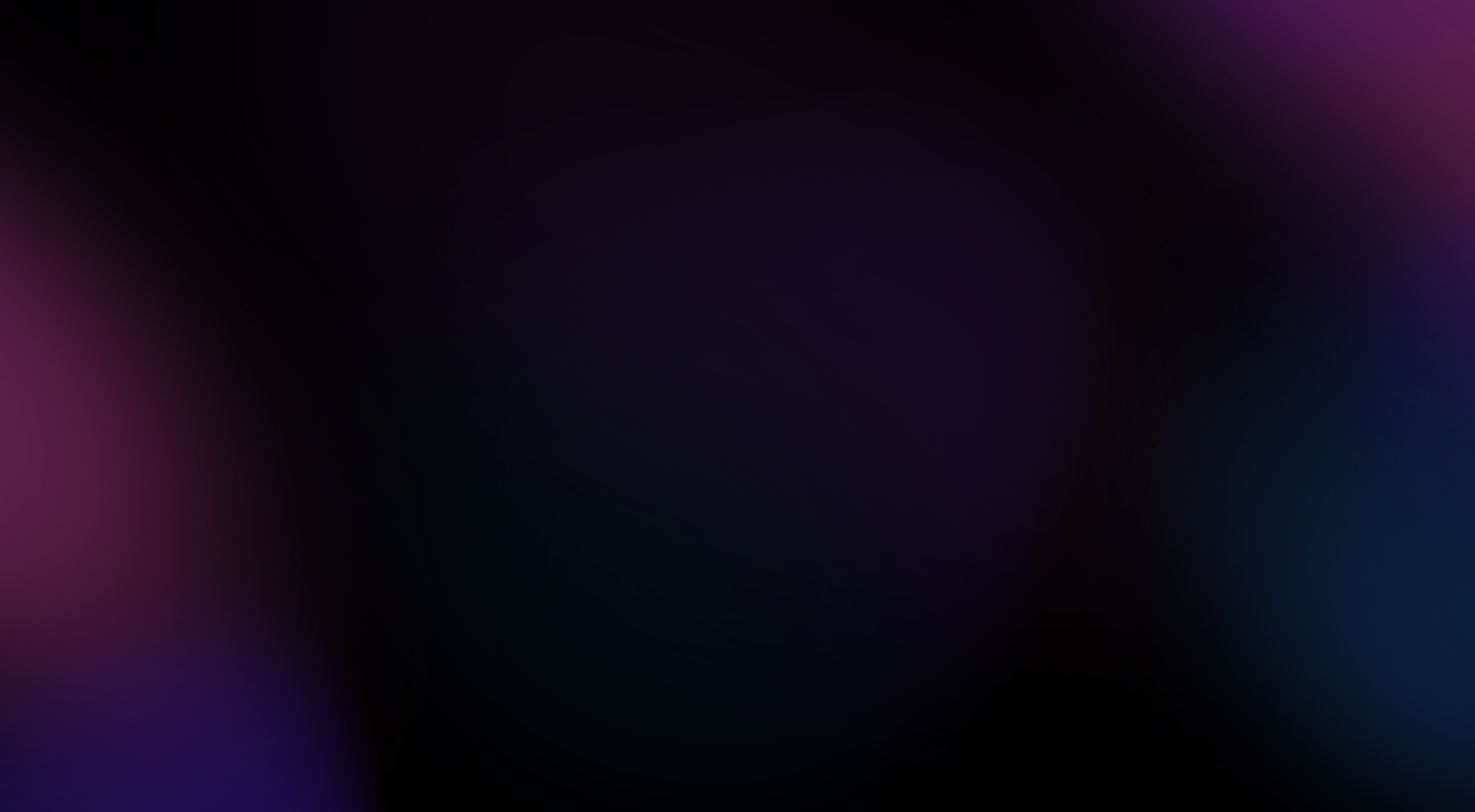 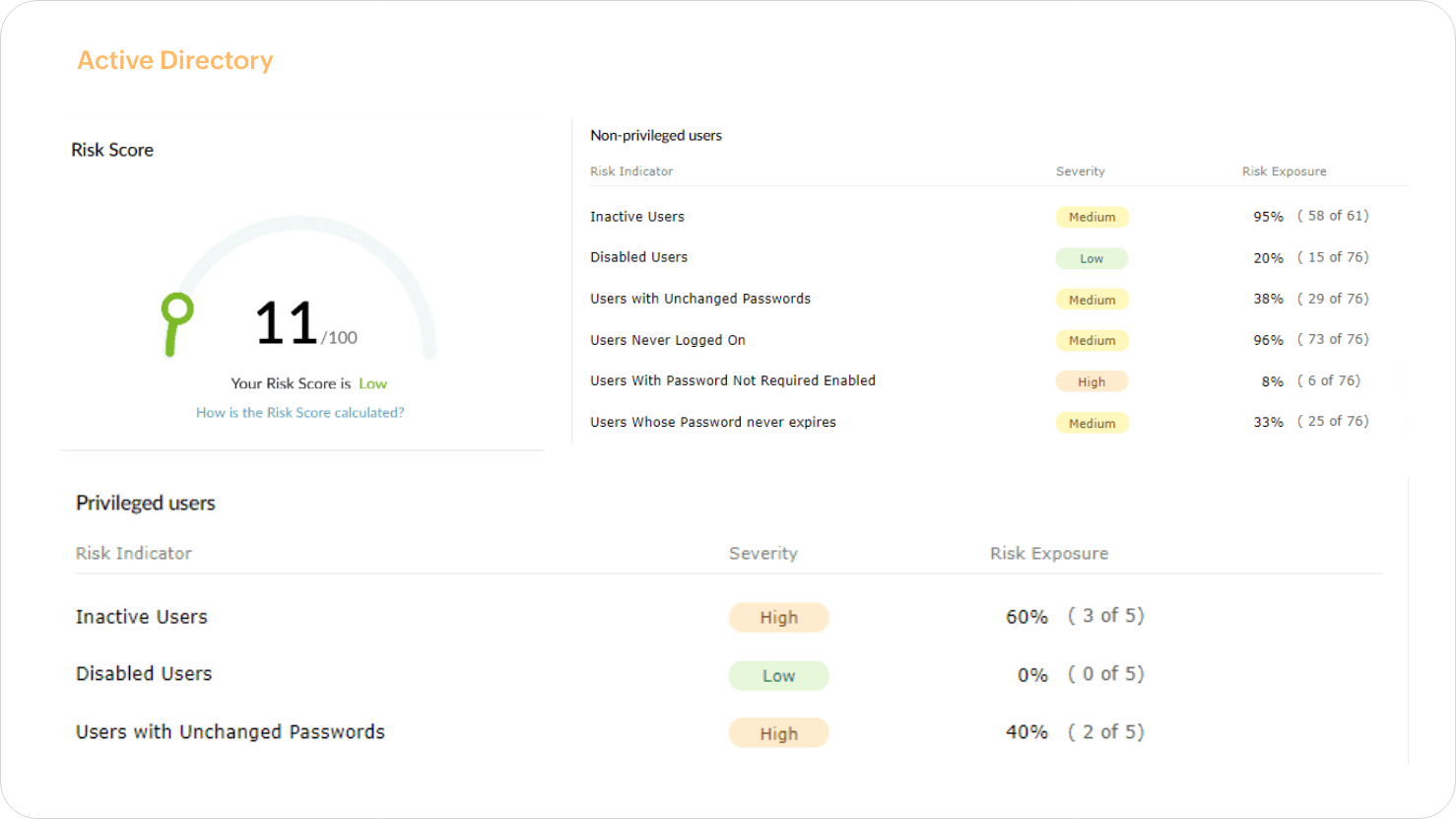 AD and M365 
Risk Assessment
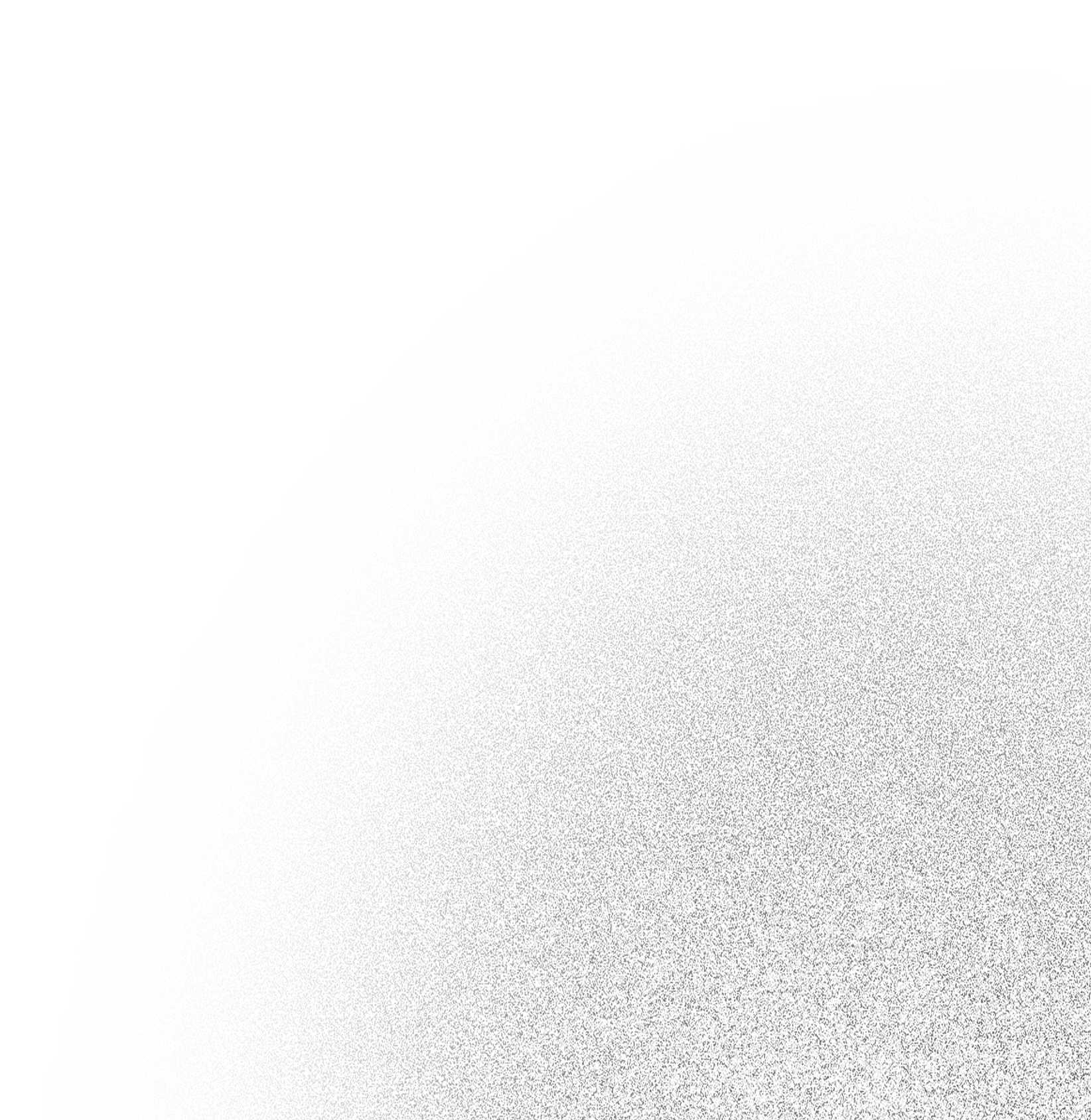 ADManager Plus conducts a thorough analysis of AD and Microsoft 365 risk levels, using indicators such as privileged and non-privileged user accounts, computers, and groups to assess potential vulnerabilities.
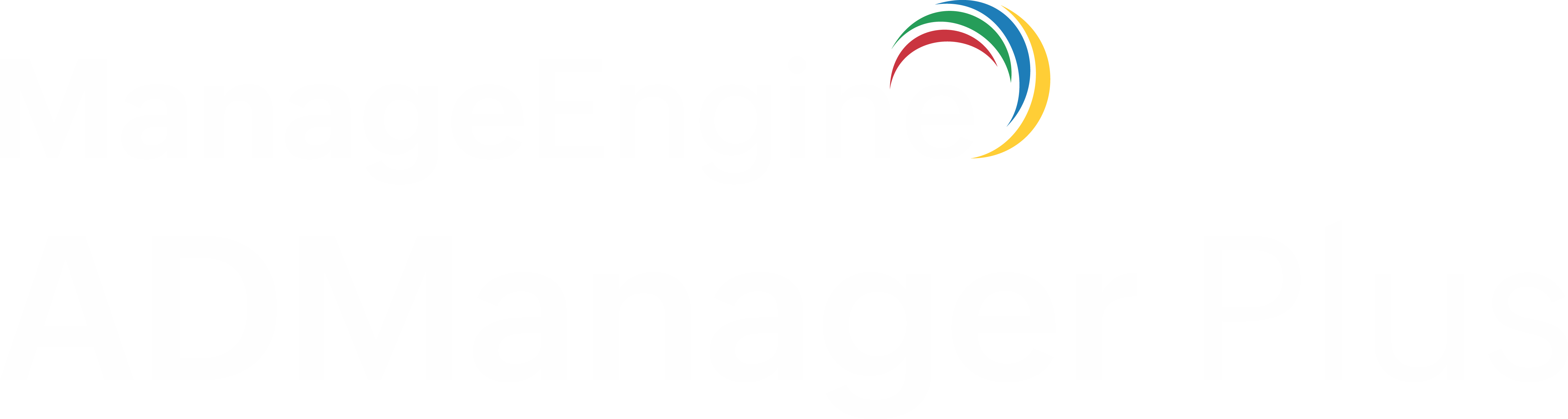 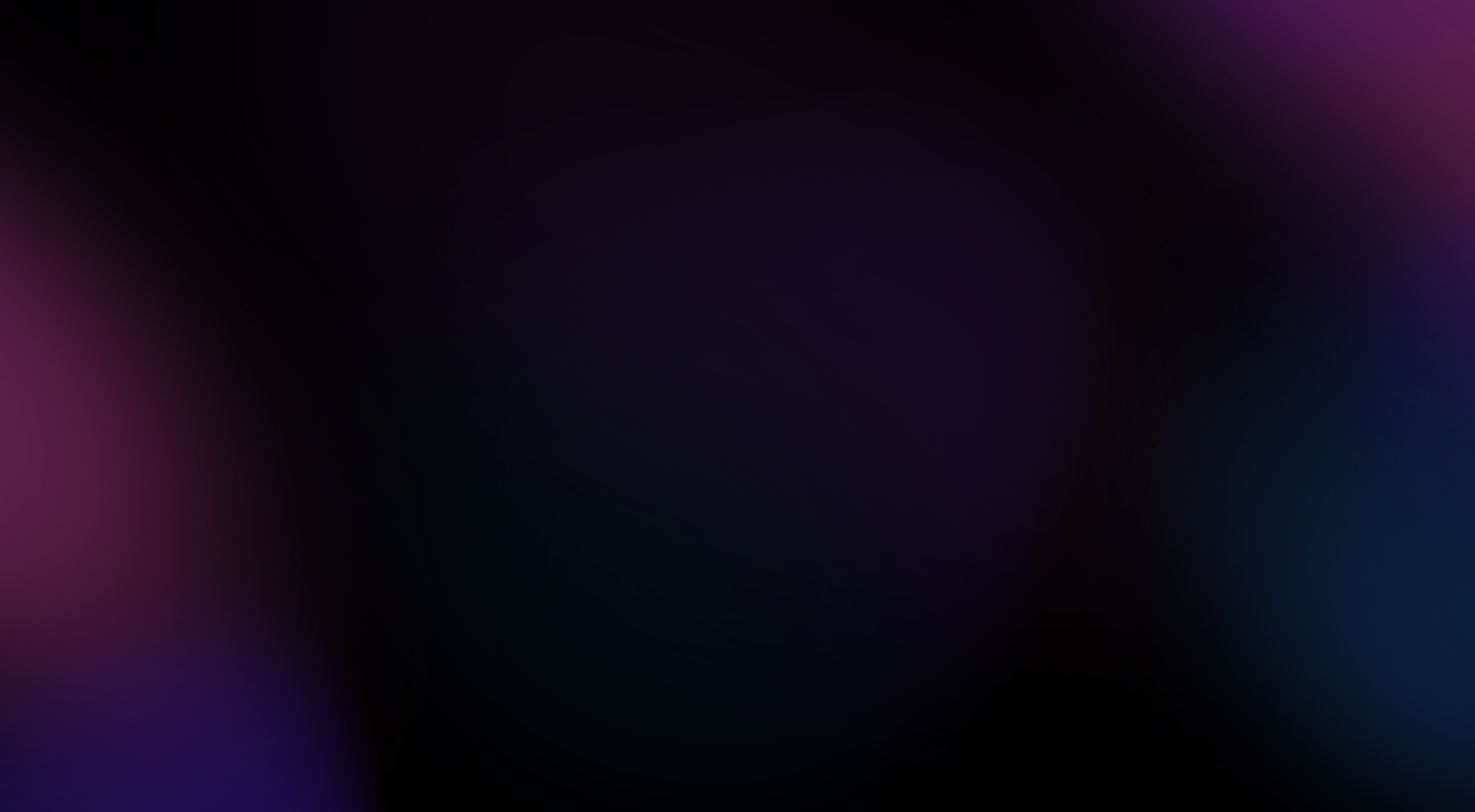 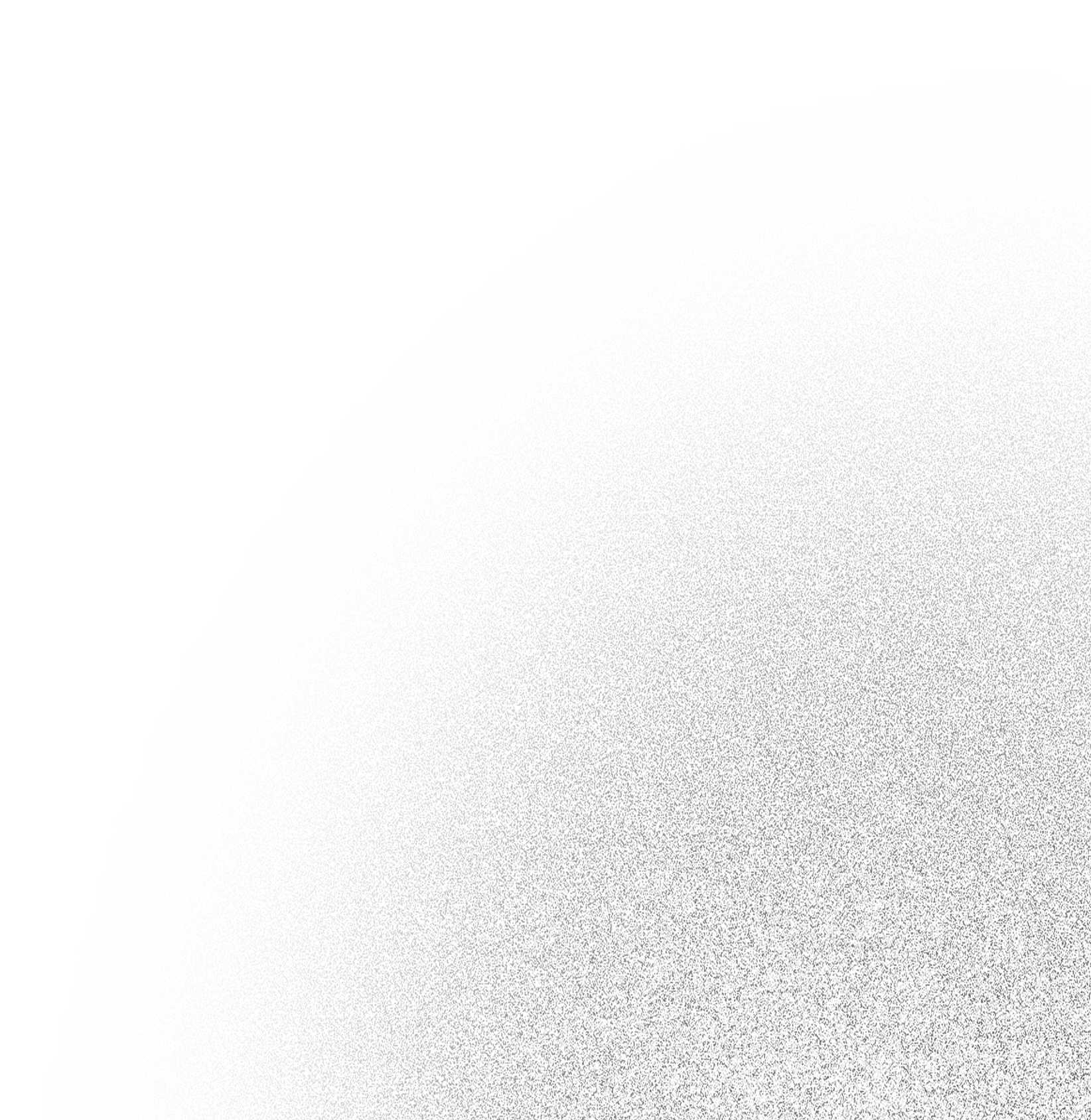 Risk score computation
ADManager Plus conducts assessments of active risks within your identity environment. All identified risk indicators undergo a comprehensive three-phase computation process.
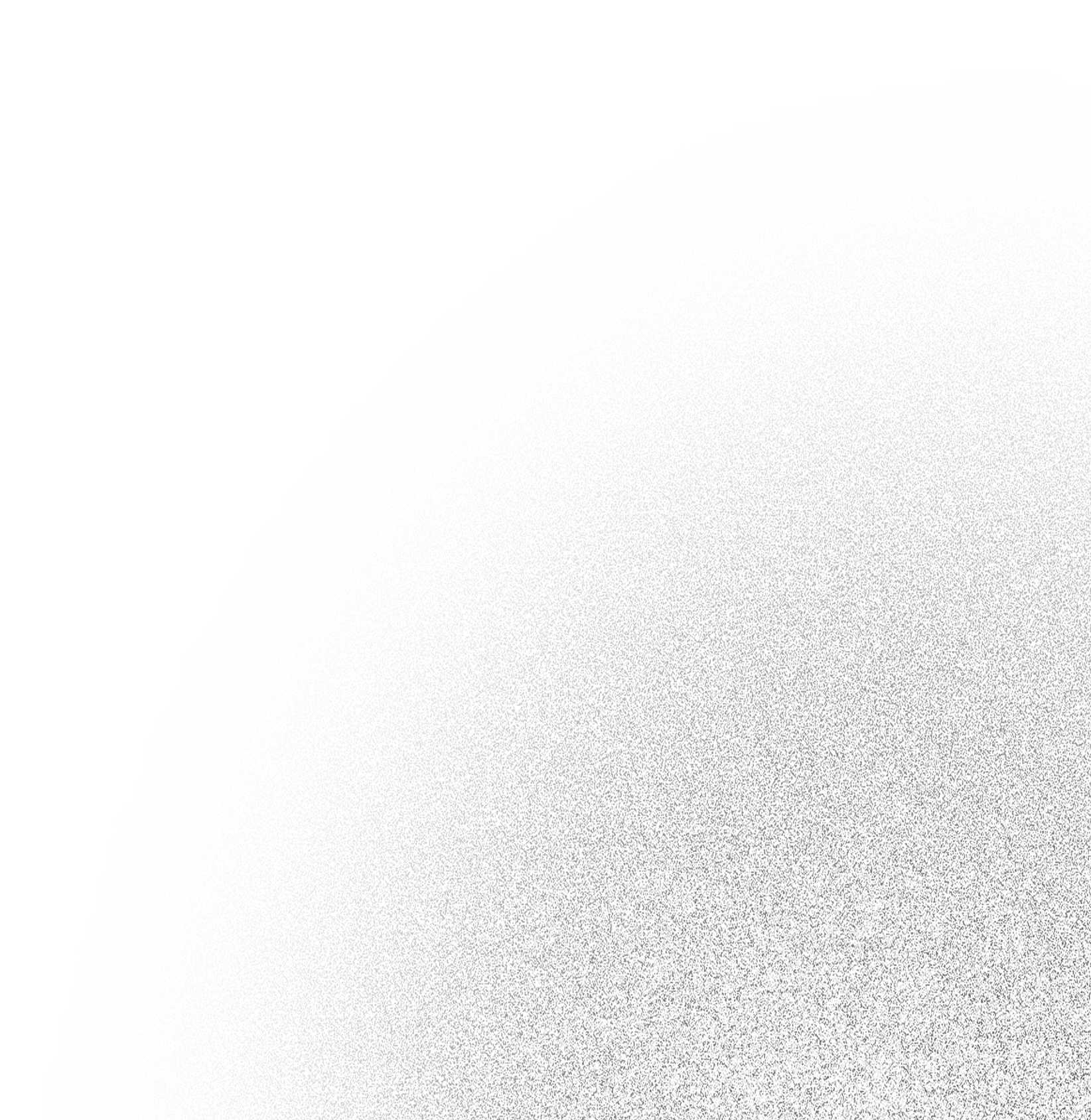 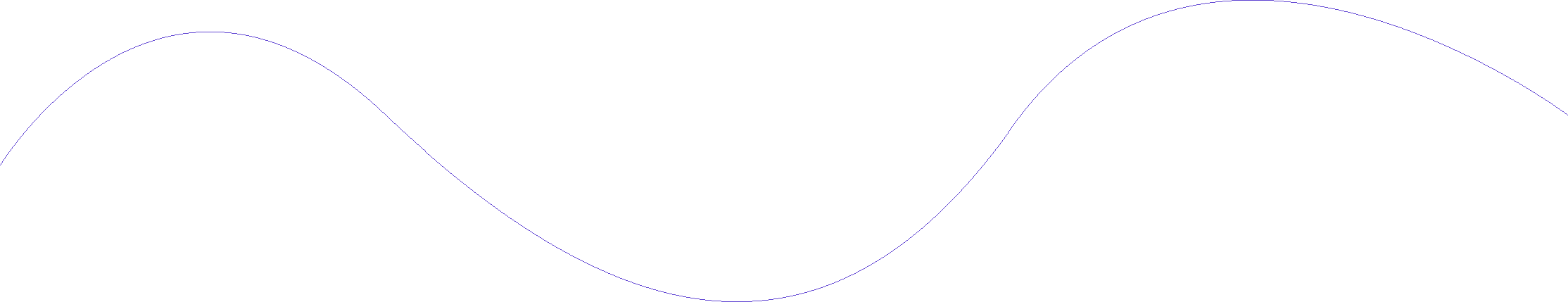 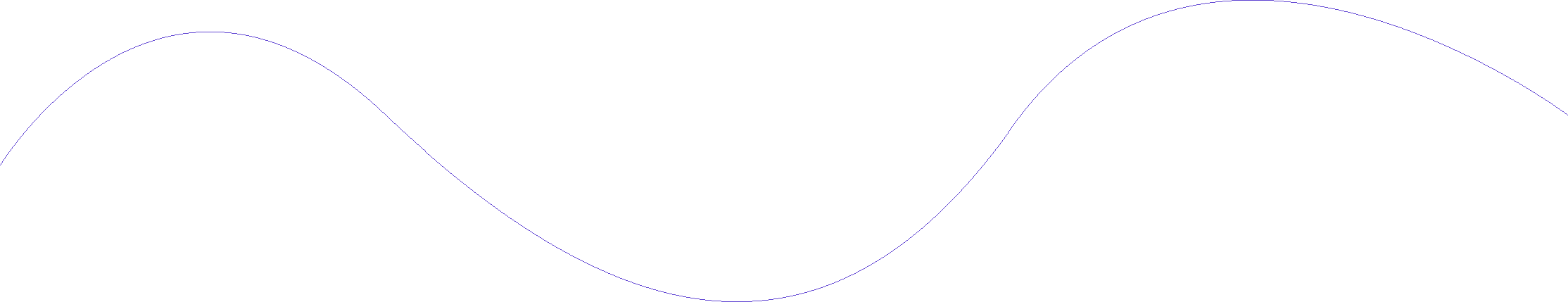 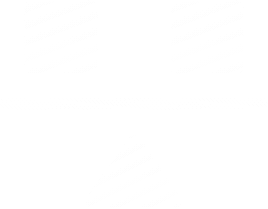 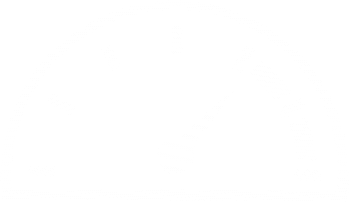 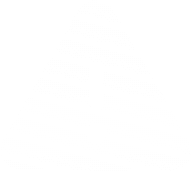 Phase 3
Phase 2
Phase 1
Determining the risk score
Assigning weightage and calculating risk exposure
Determining the severity
For an in-depth explanation of the detailed risk scoring methodology, click here.
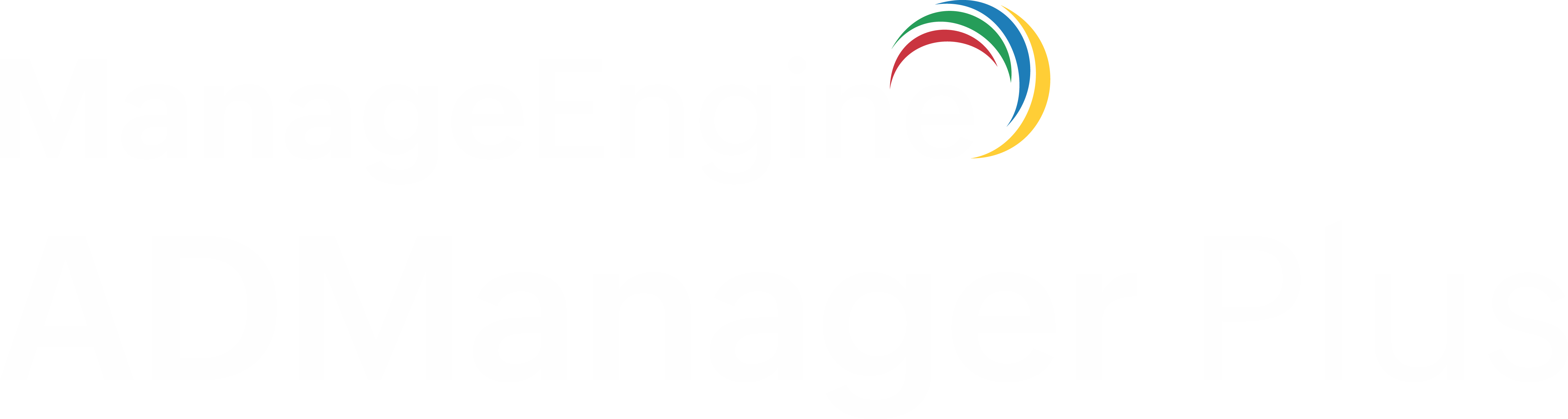 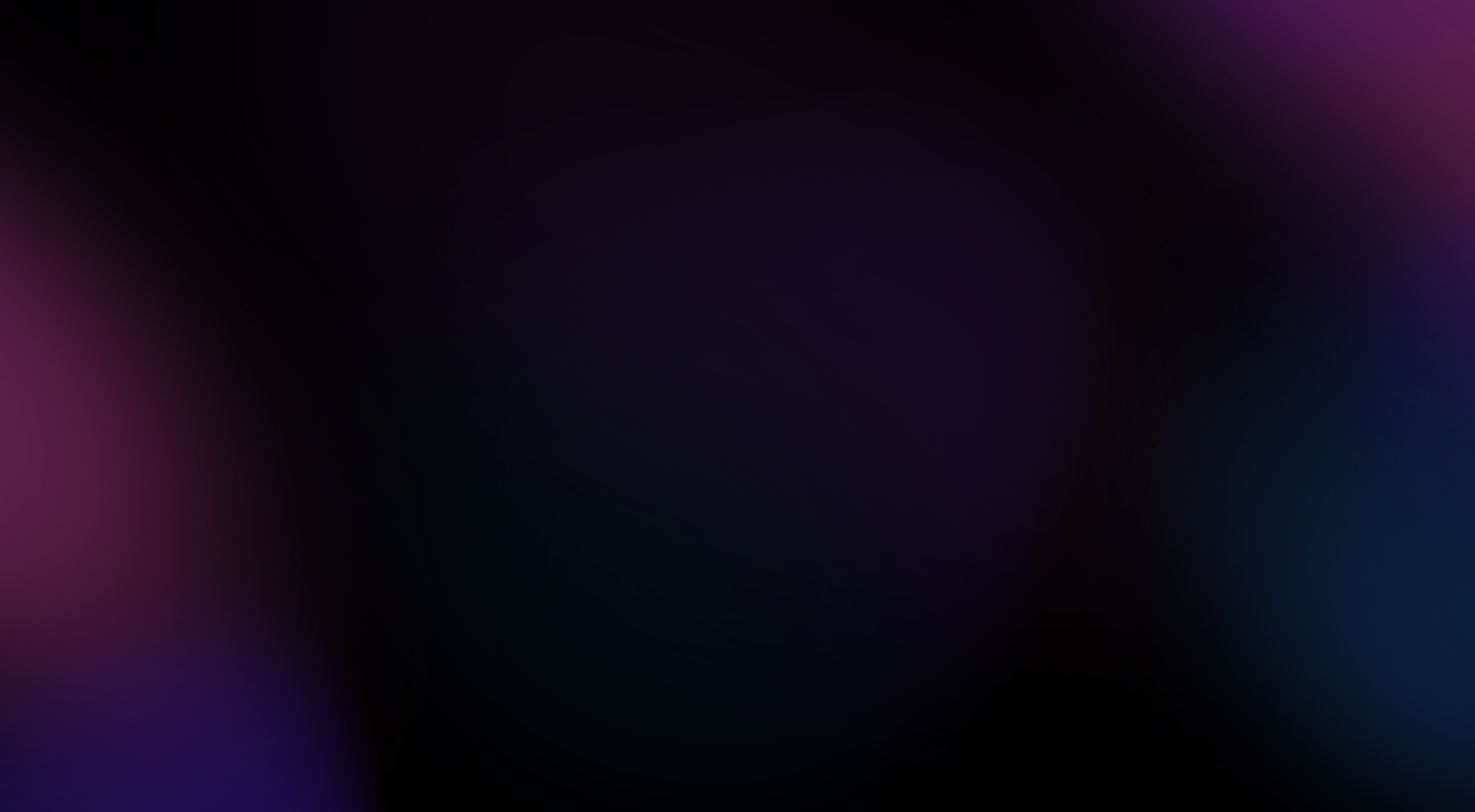 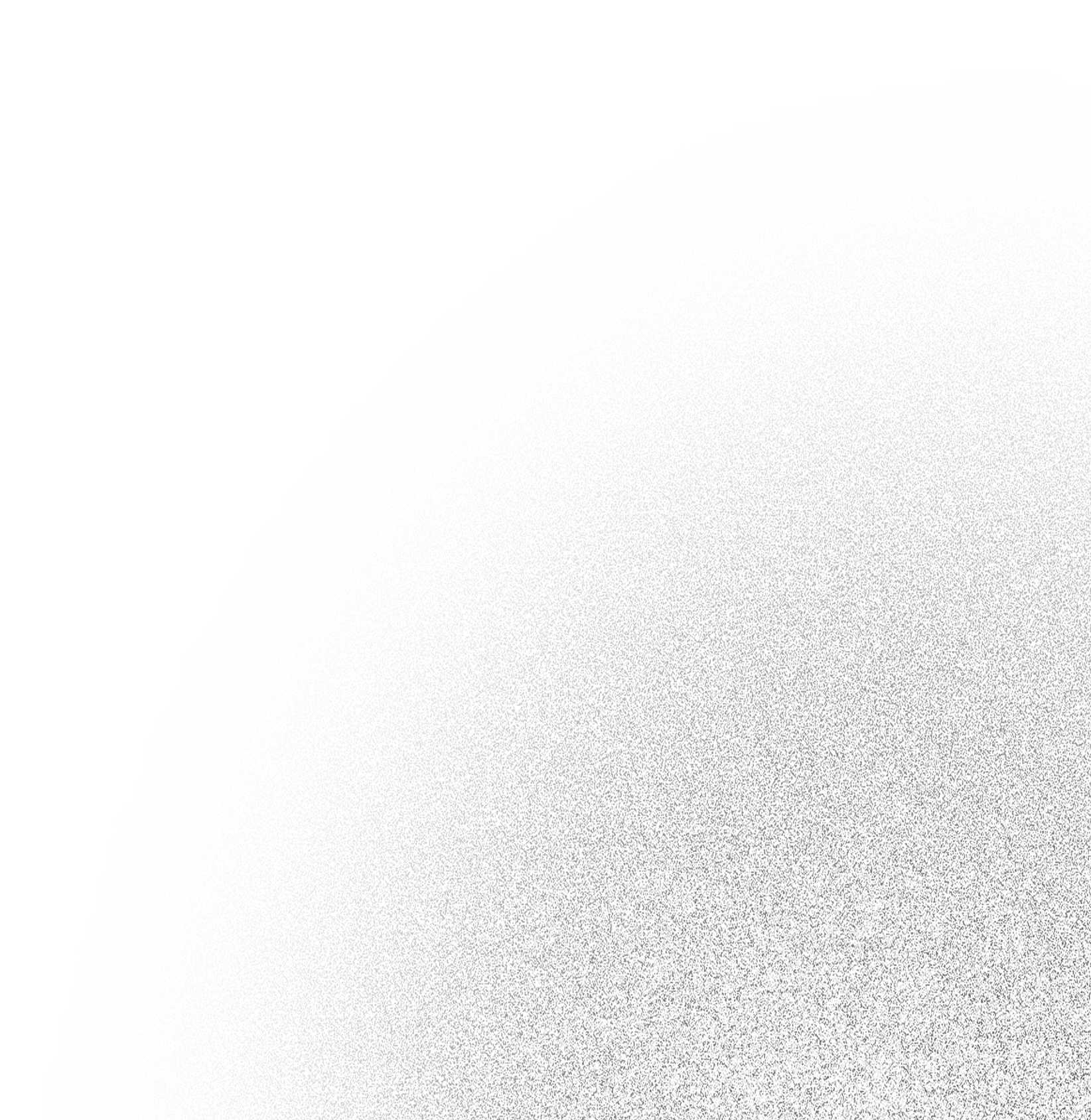 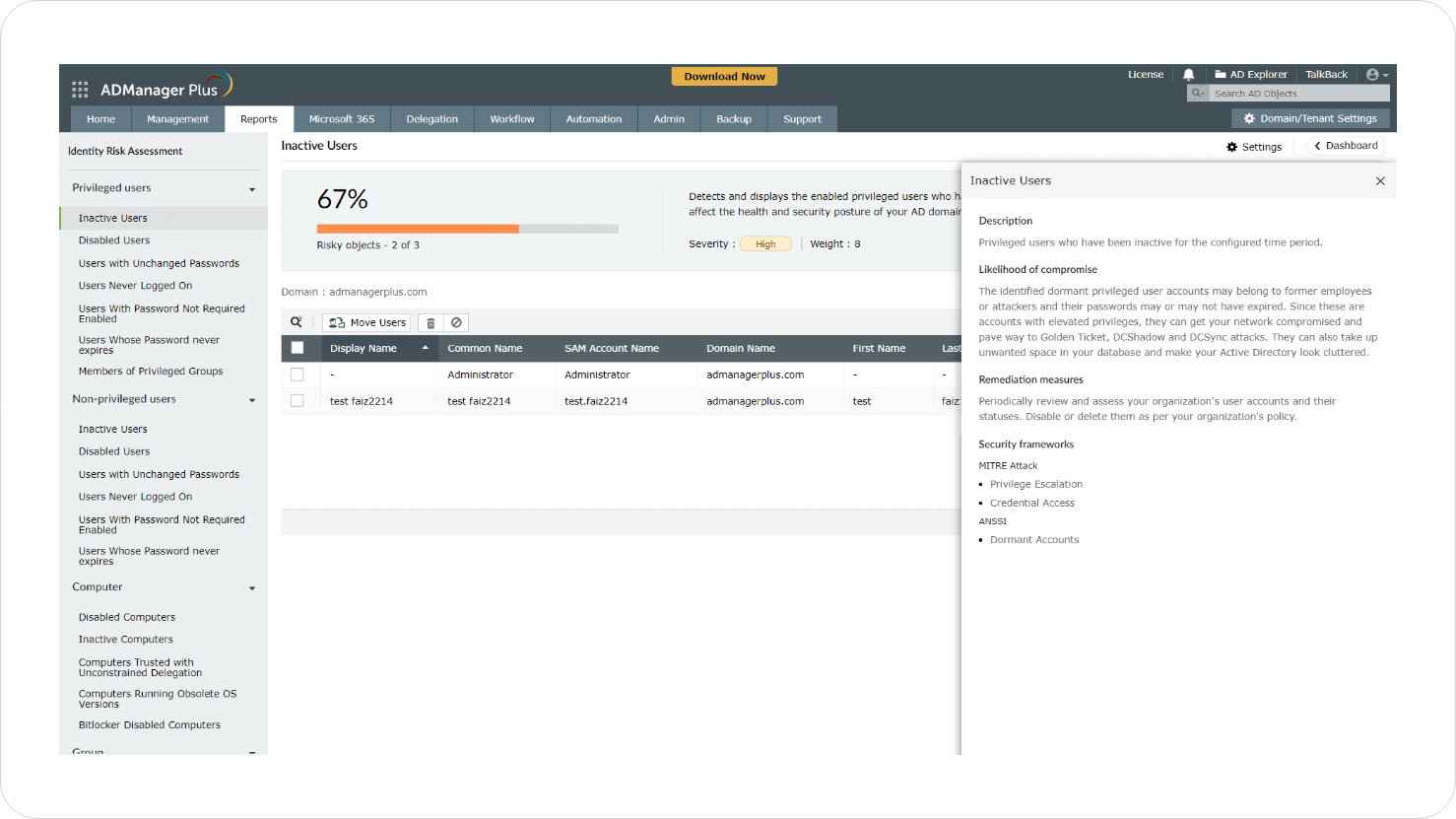 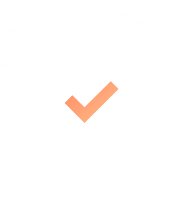 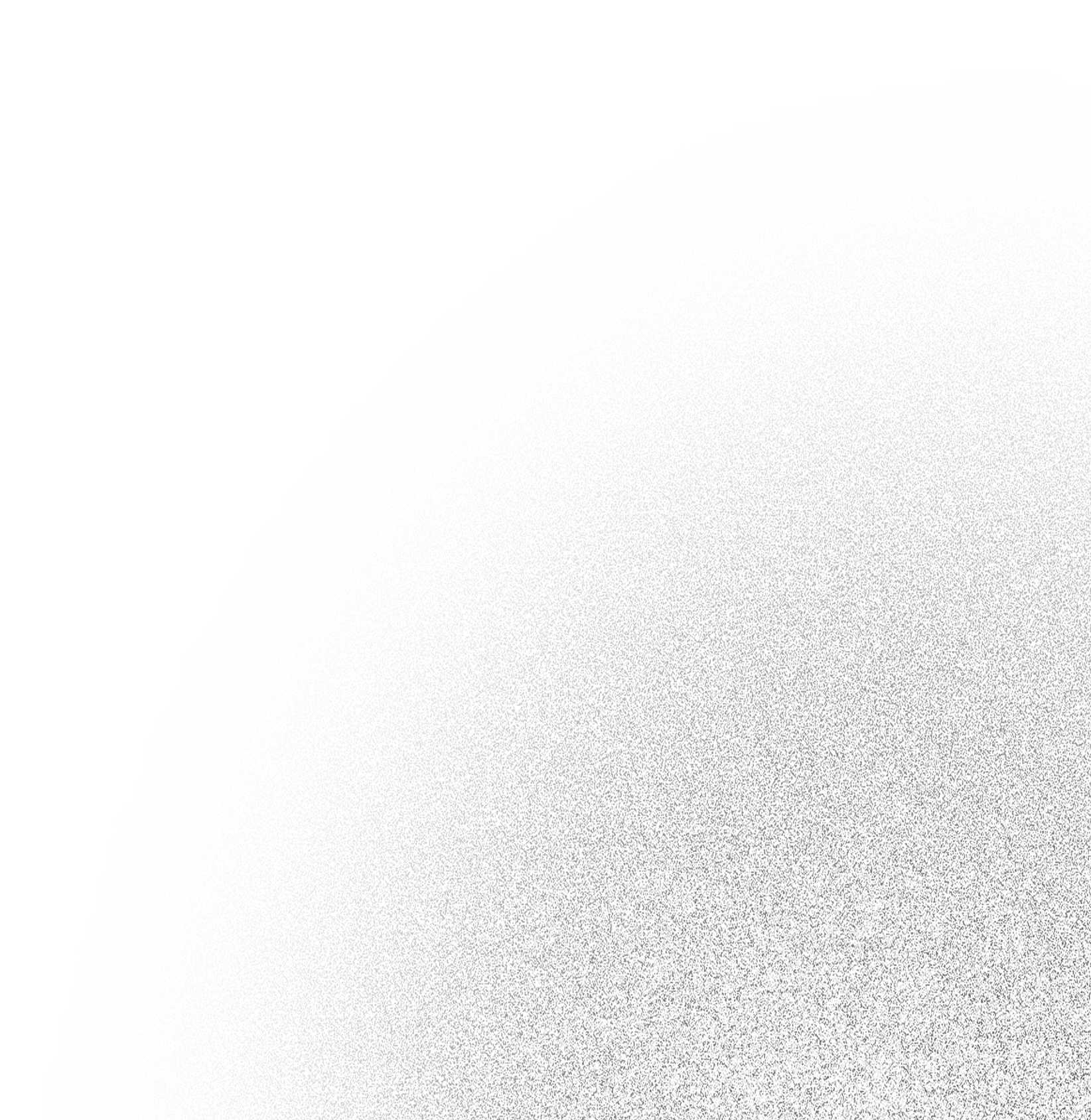 Remediation measures
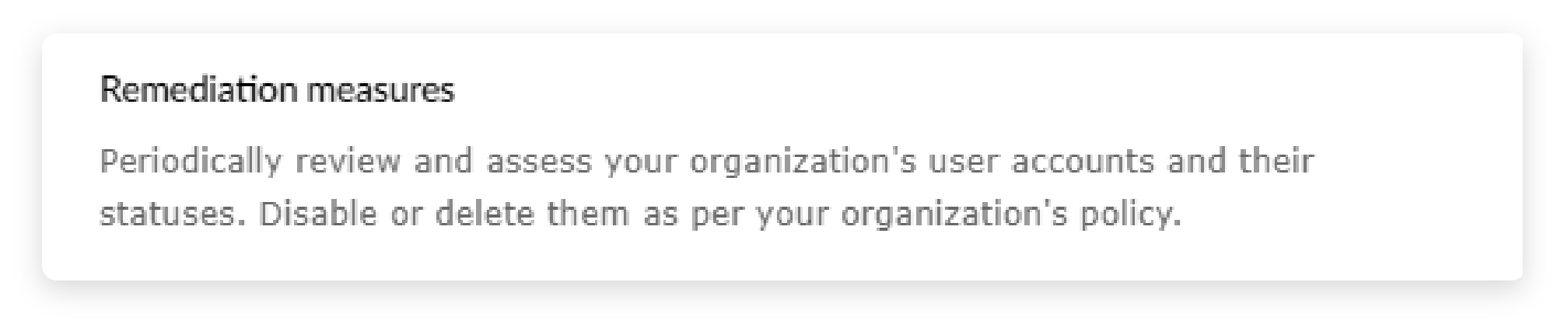 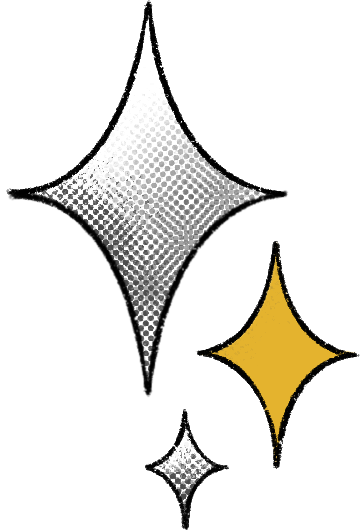 ADManager Plus provides Remediation measures based on MITRE framework  to eliminate the identified risk indicator.
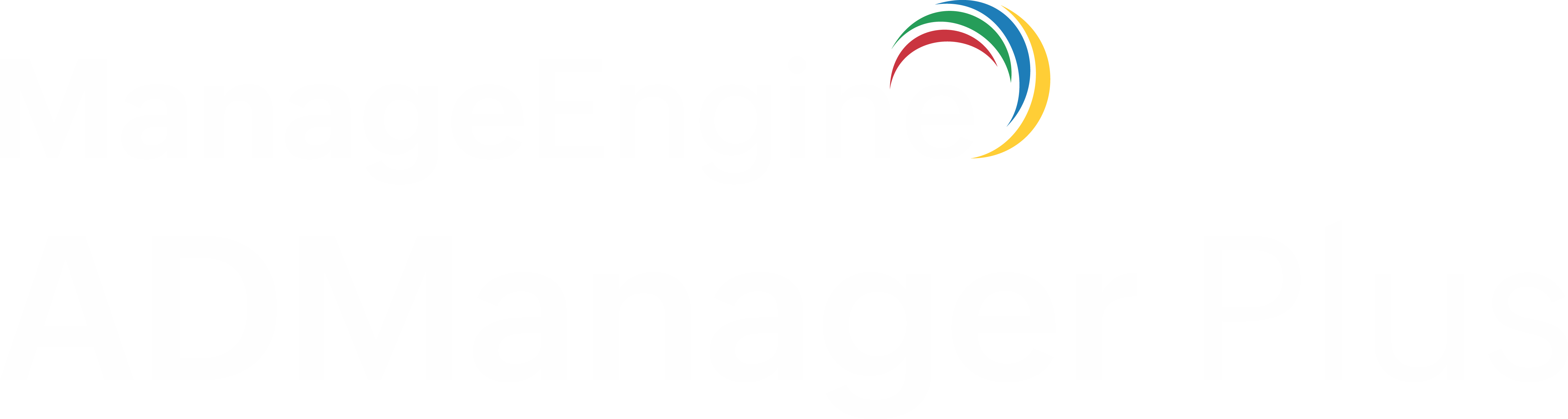 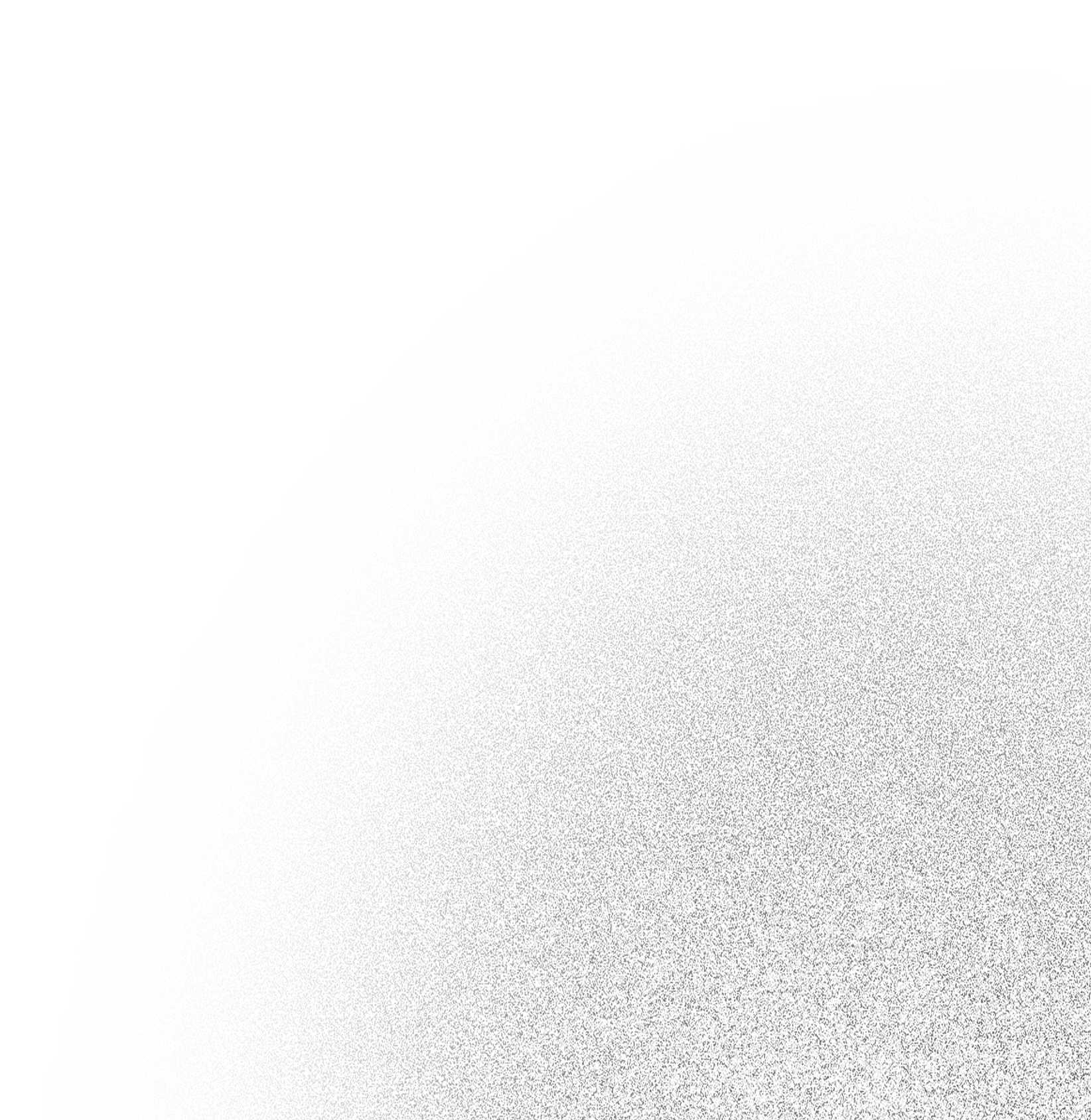 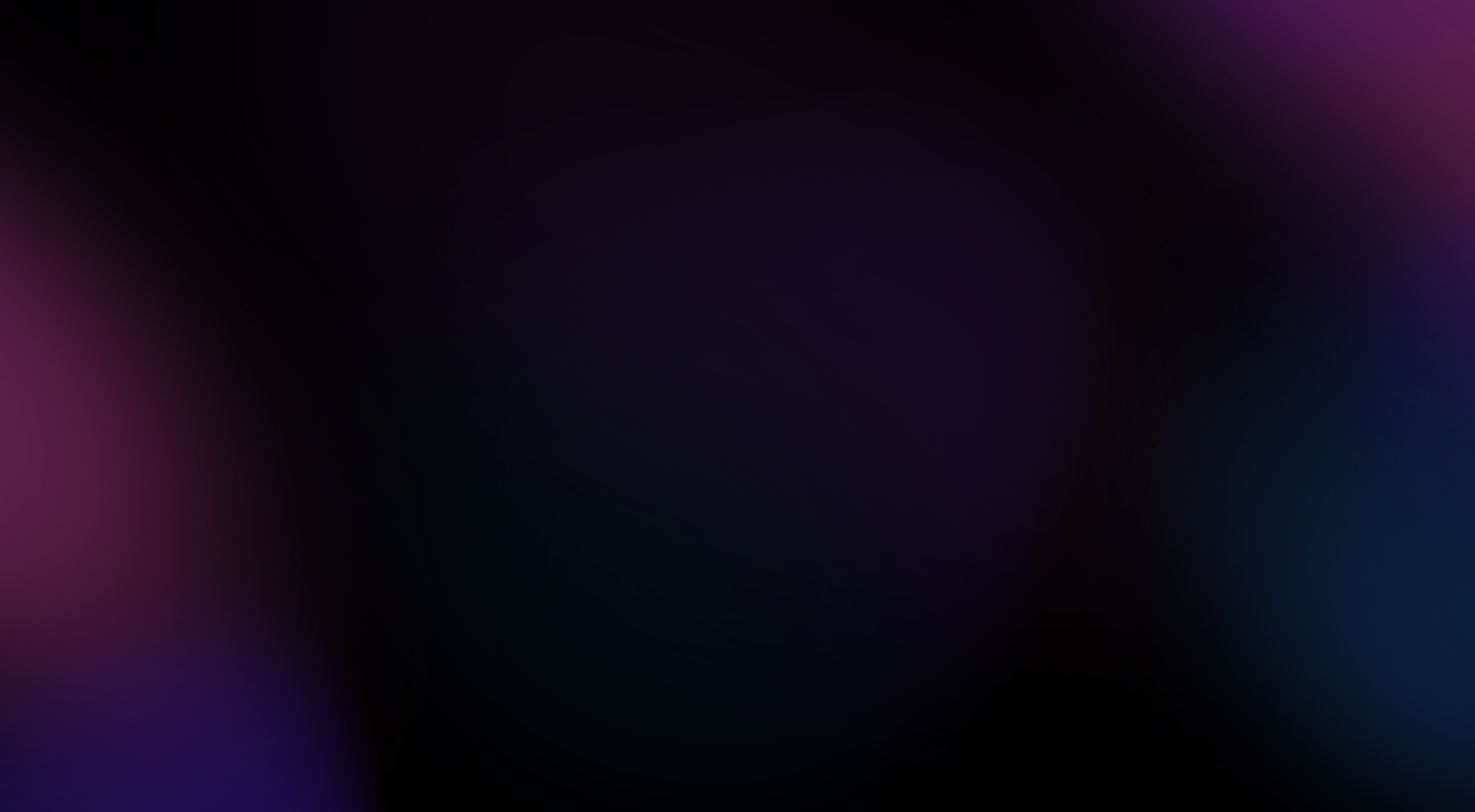 Risk assessment report
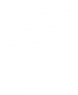 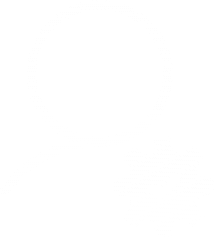 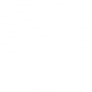 Granular reports
Built-in management actions
Export dashboard
Each risk indicator comes with a detailed report that lists the AD and Microsoft 365 objects responsible for it.
Read the recommended mitigation actions from the report and take actions right away using the built-in provisions.
Export the entire risk assessment dashboard with the list of all the risk indicators and their respective mitigation actions to be shared with the concerned stakeholders.
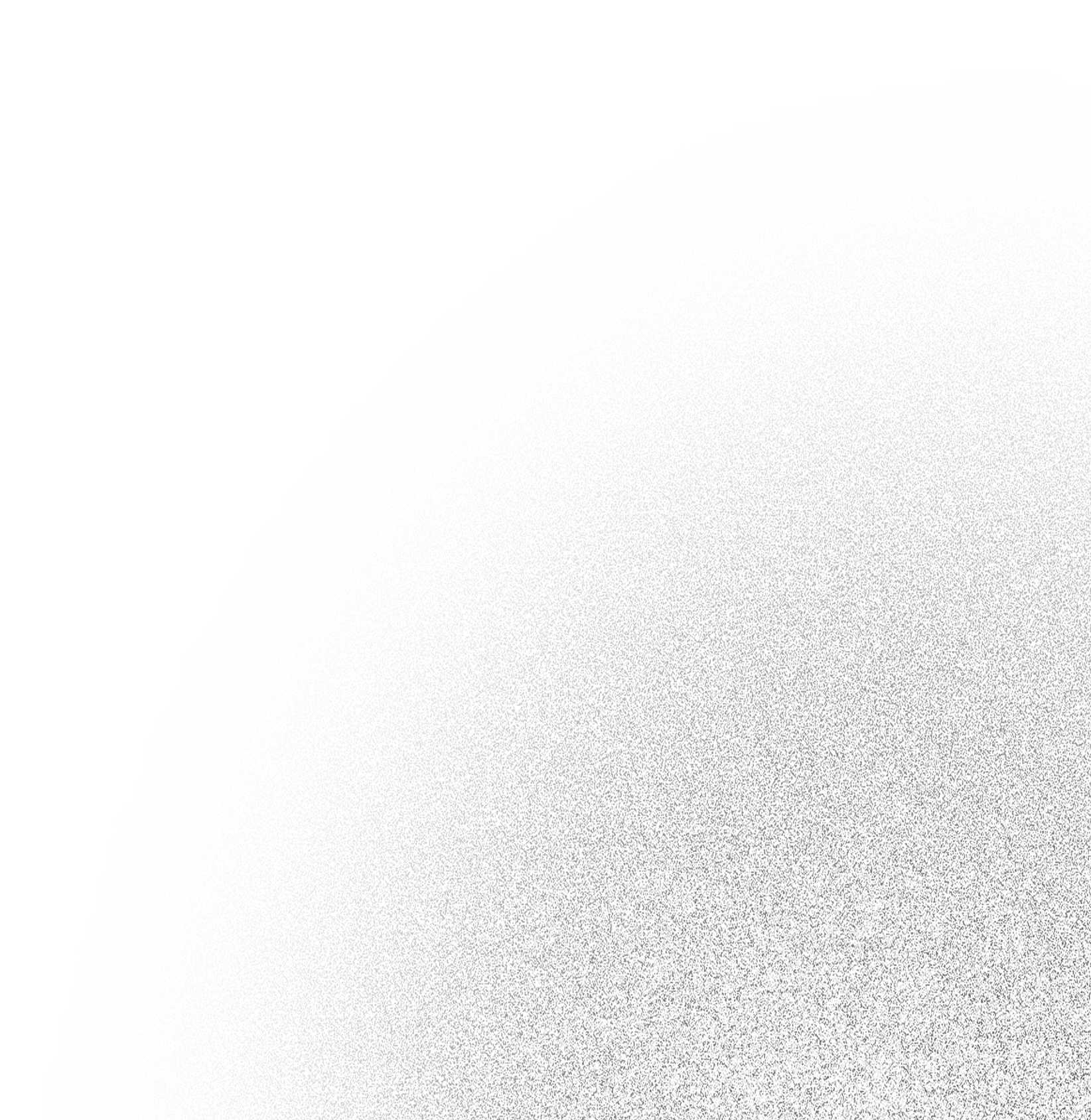 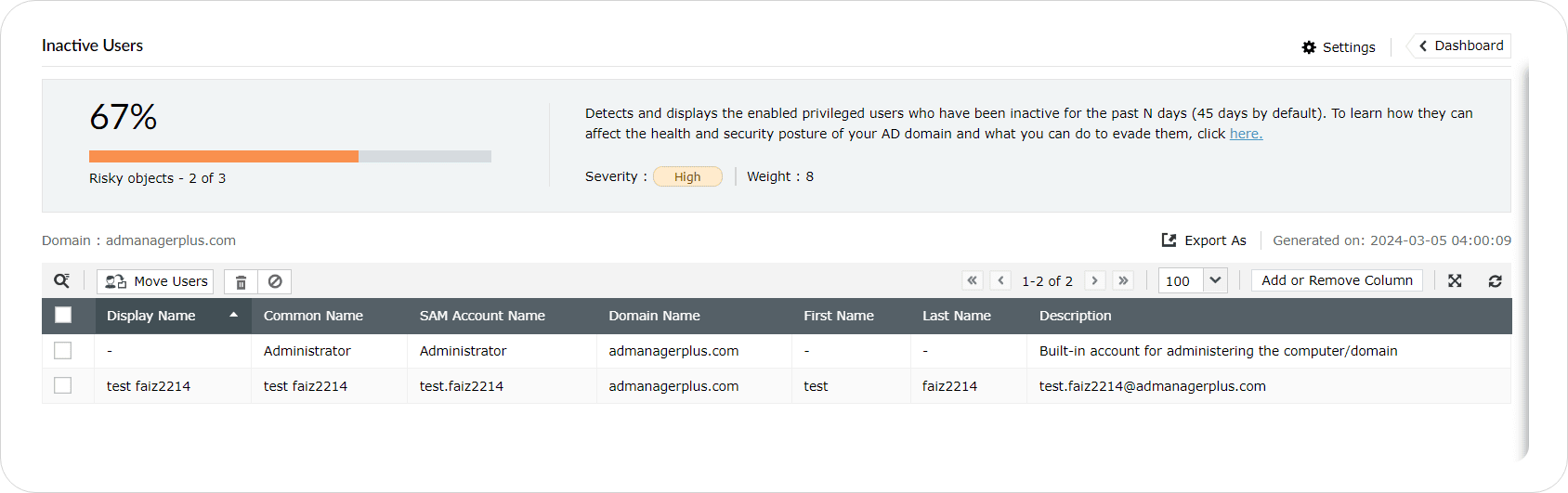 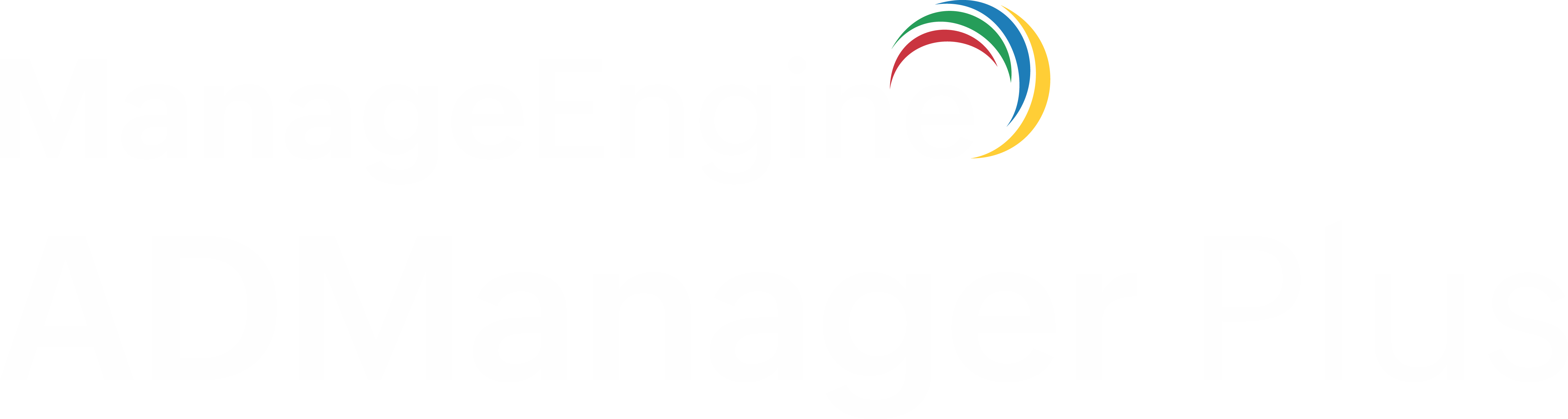 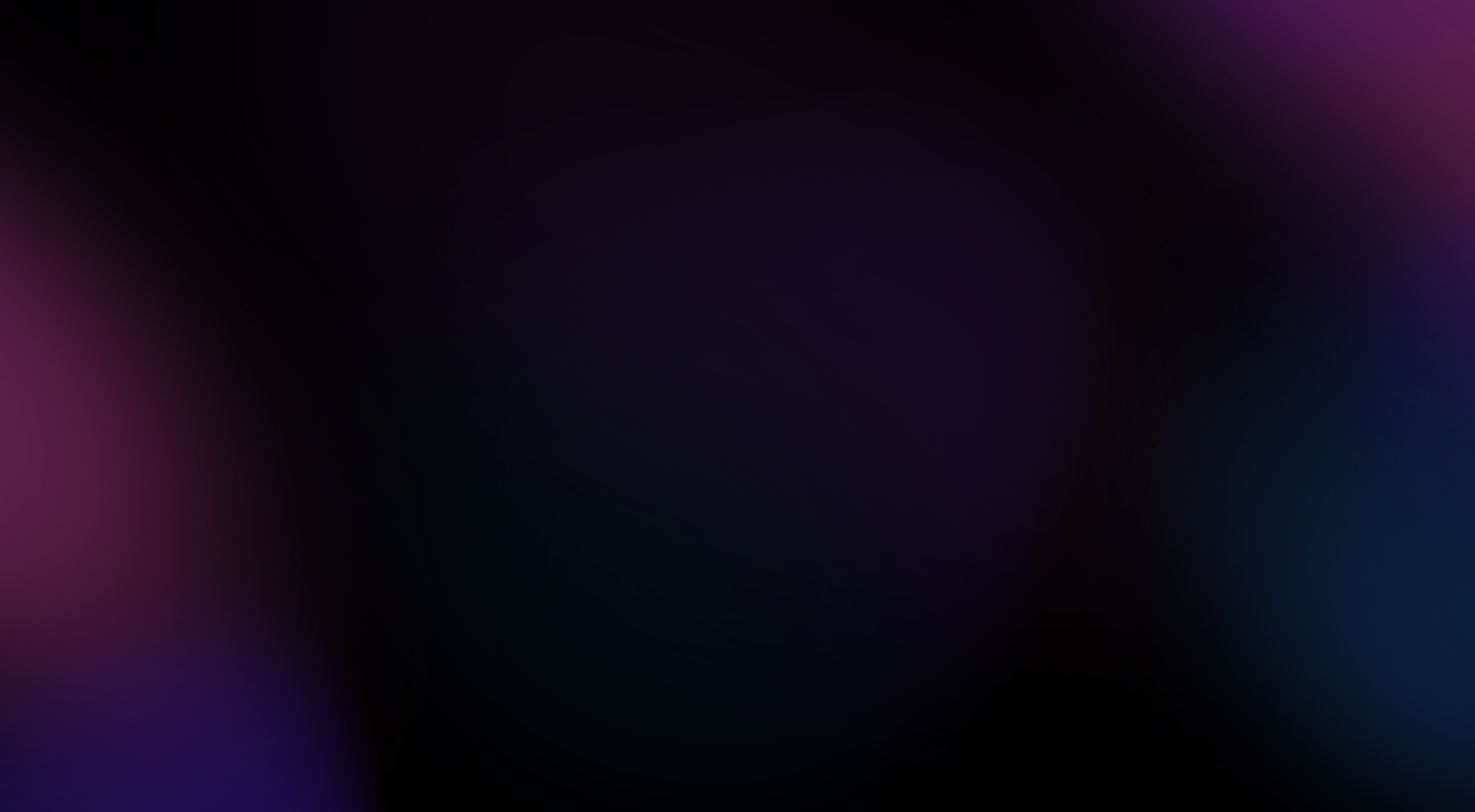 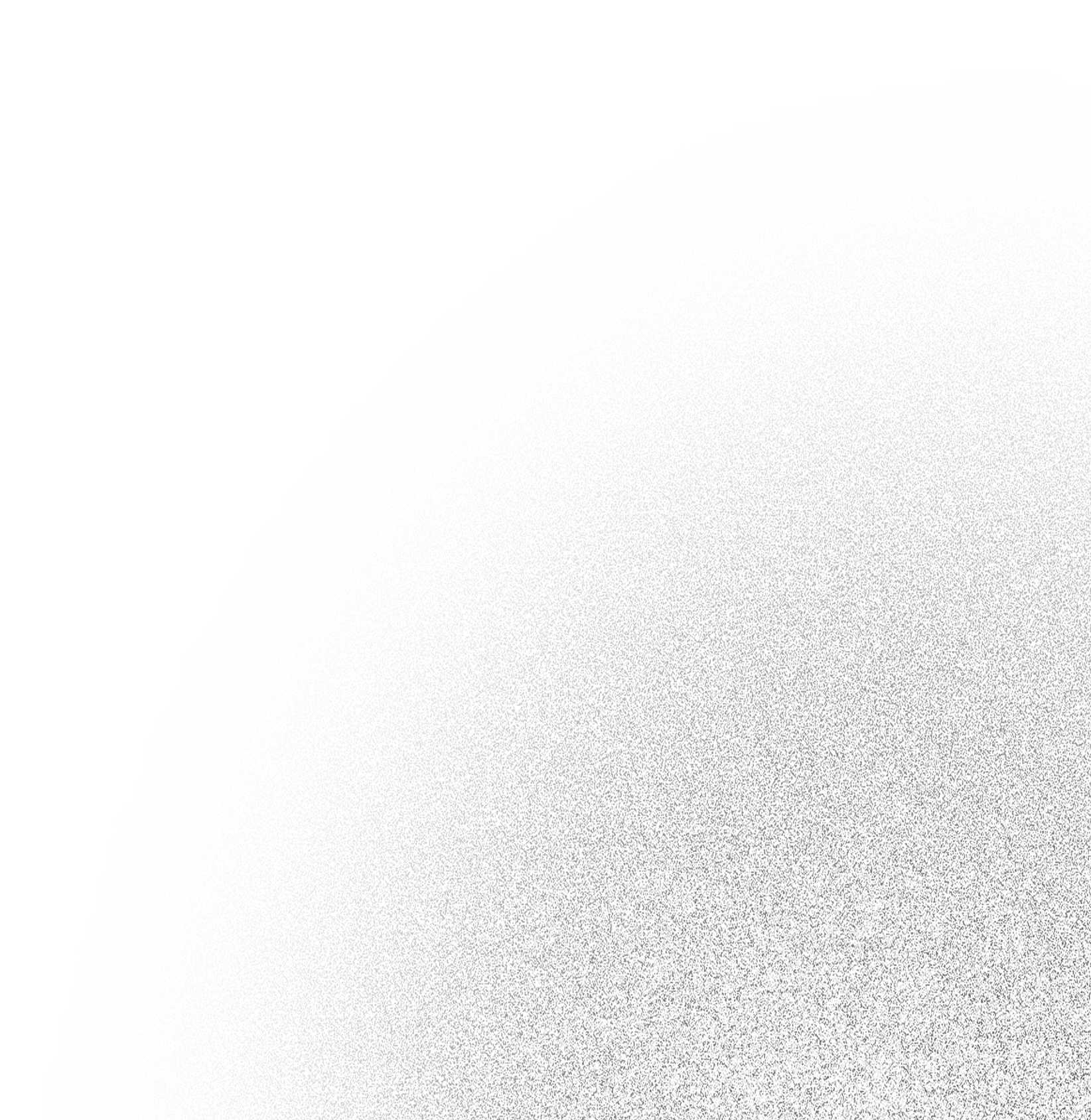 Foresee threats and mitigate them
1
Identifying and mitigating risks even before they can pose a security threat helps you avoid security breaches, ransomware attacks, and other threats in AD and Microsoft 365 related attacks, which can cost a fortune.
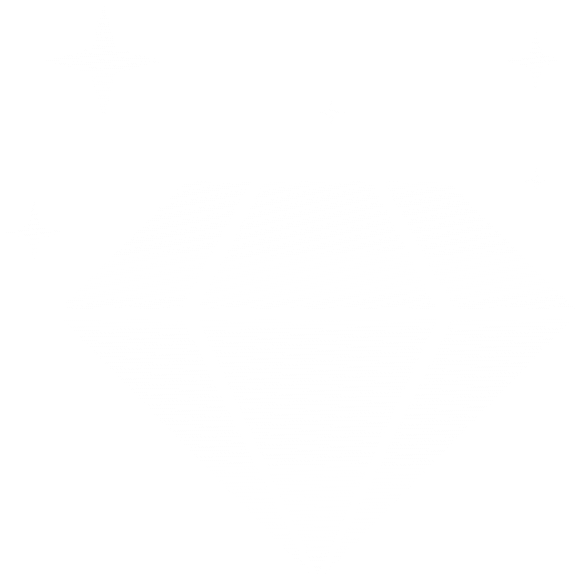 2
Achieve compliance
Meet the compliance requirements set by mandates like the SOX, HIPAA, FISMA, GDPR and PCI DSS.
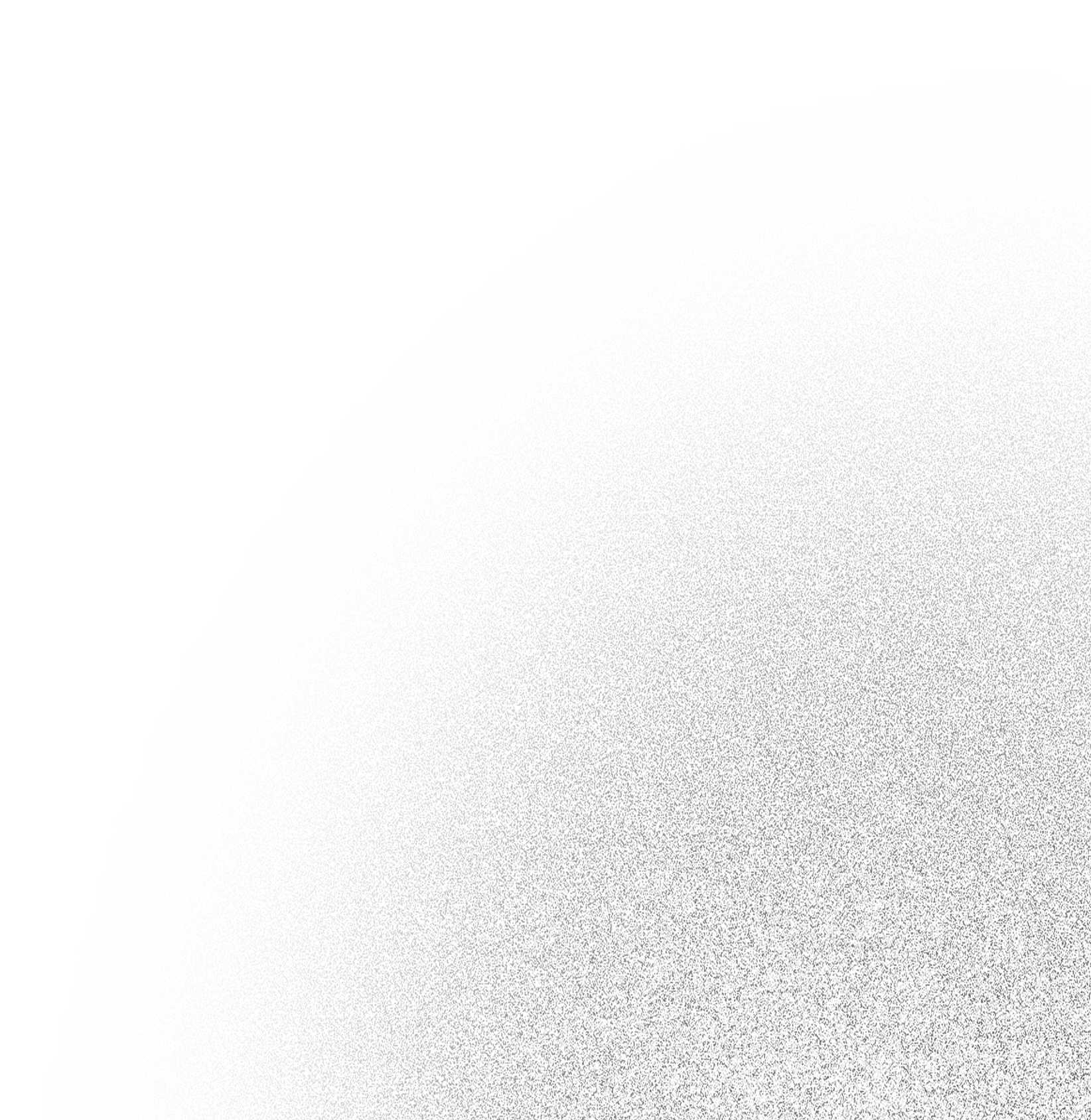 Benefits of ADManager Plus Identity Risk Assessment
3
Improve incident management
Enhance incident response by utilizing the on-the-fly management actions provided by the Risk Score dashboard, thereby keeping the risk score in check.
4
Strengthen risk posture
Strengthen your cybersecurity game by identifying risk indicators, mitigating them, and fortifying your network and data from them.
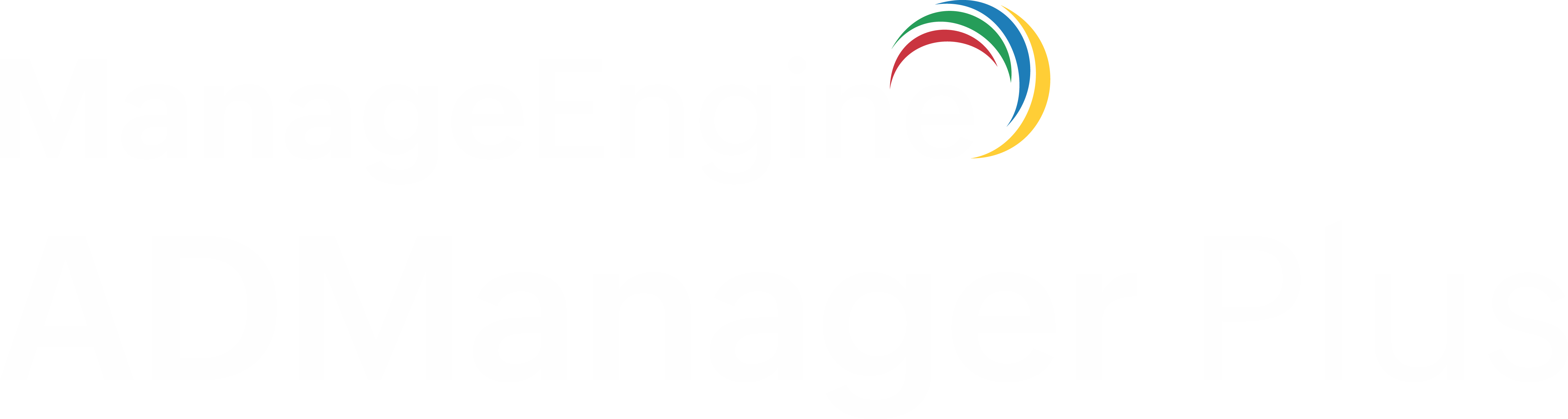 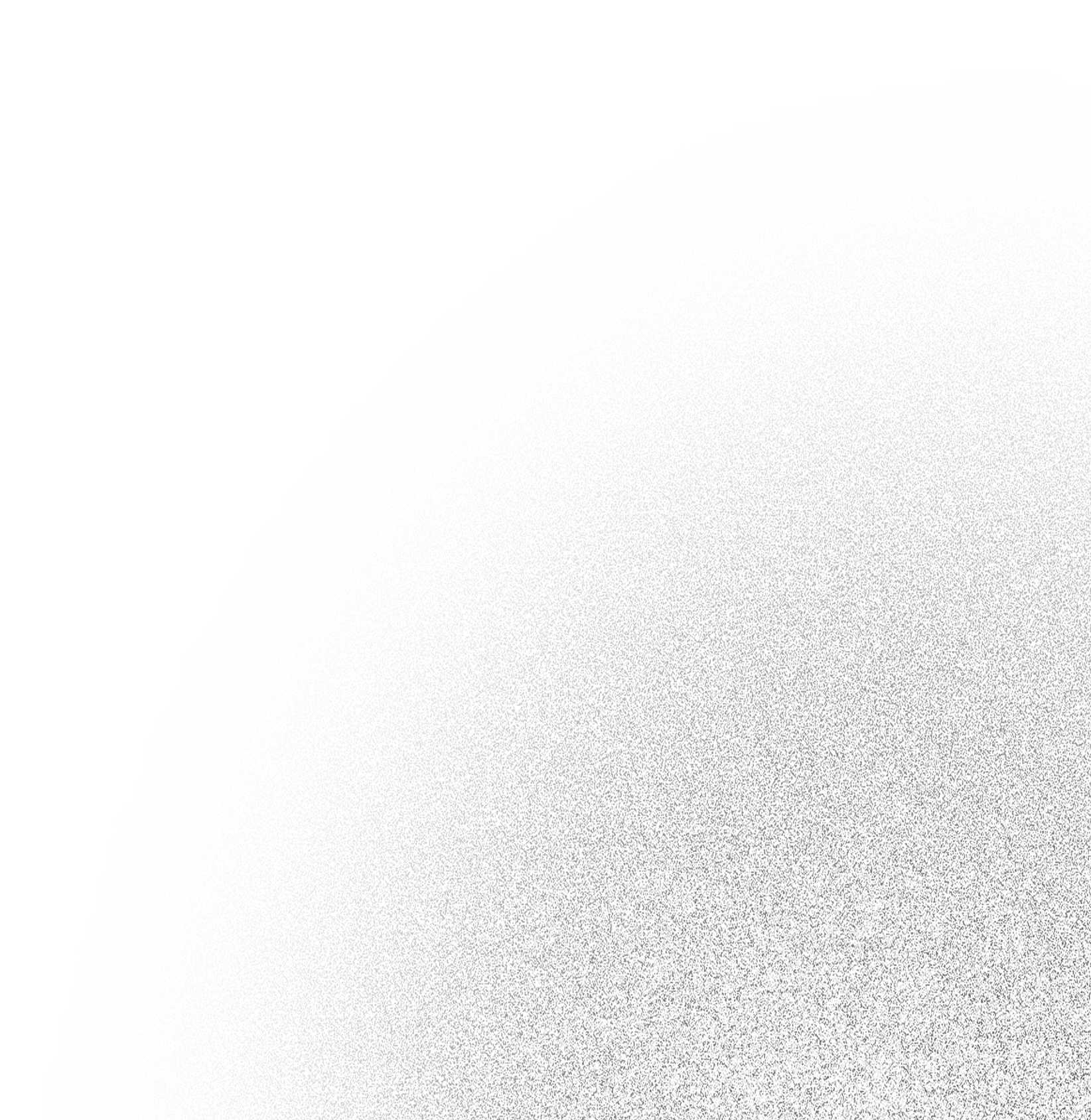 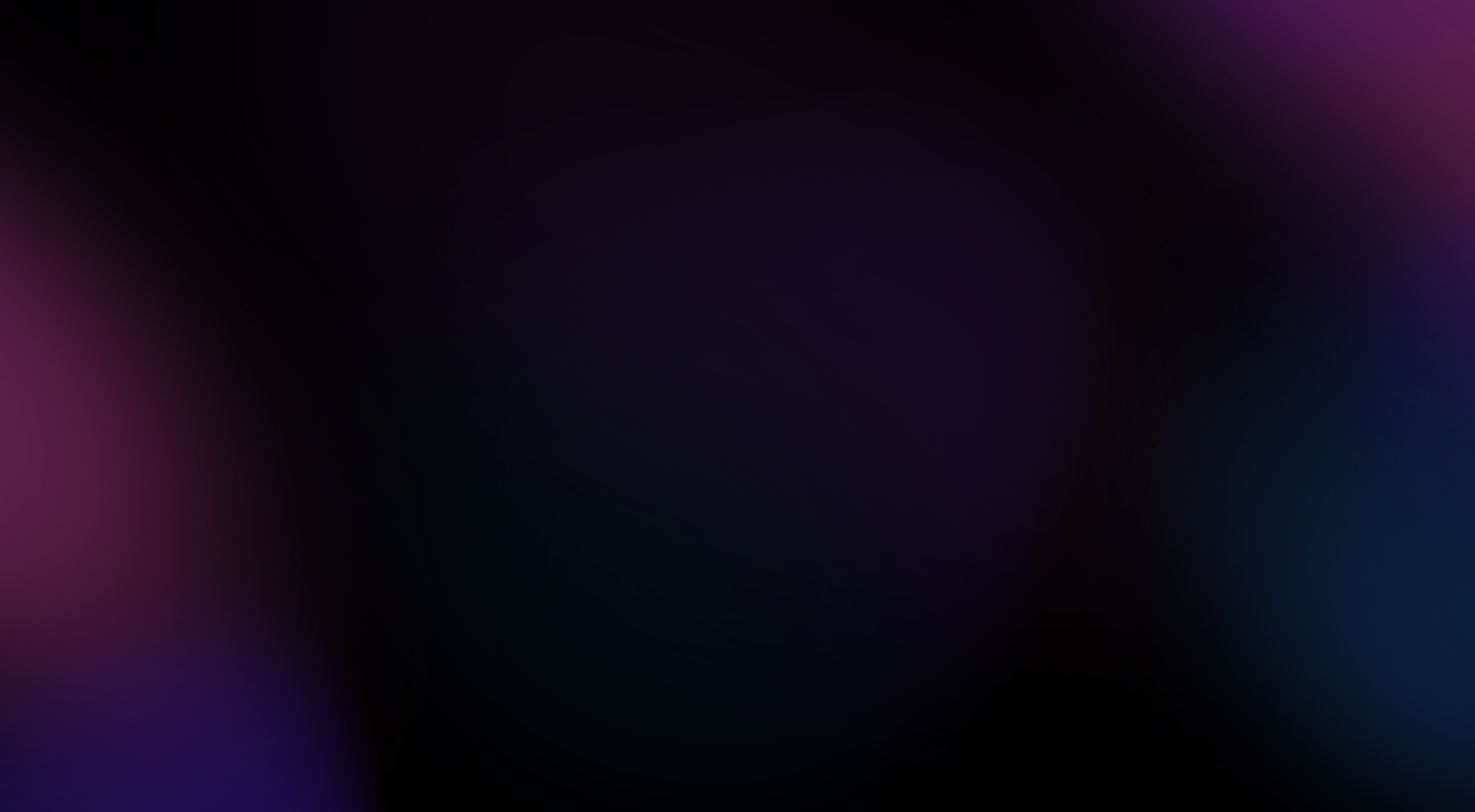 Multi-level business workflows
Streamlined identity life cycle management
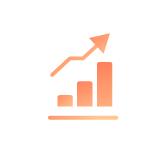 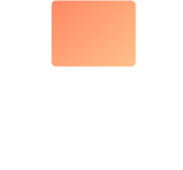 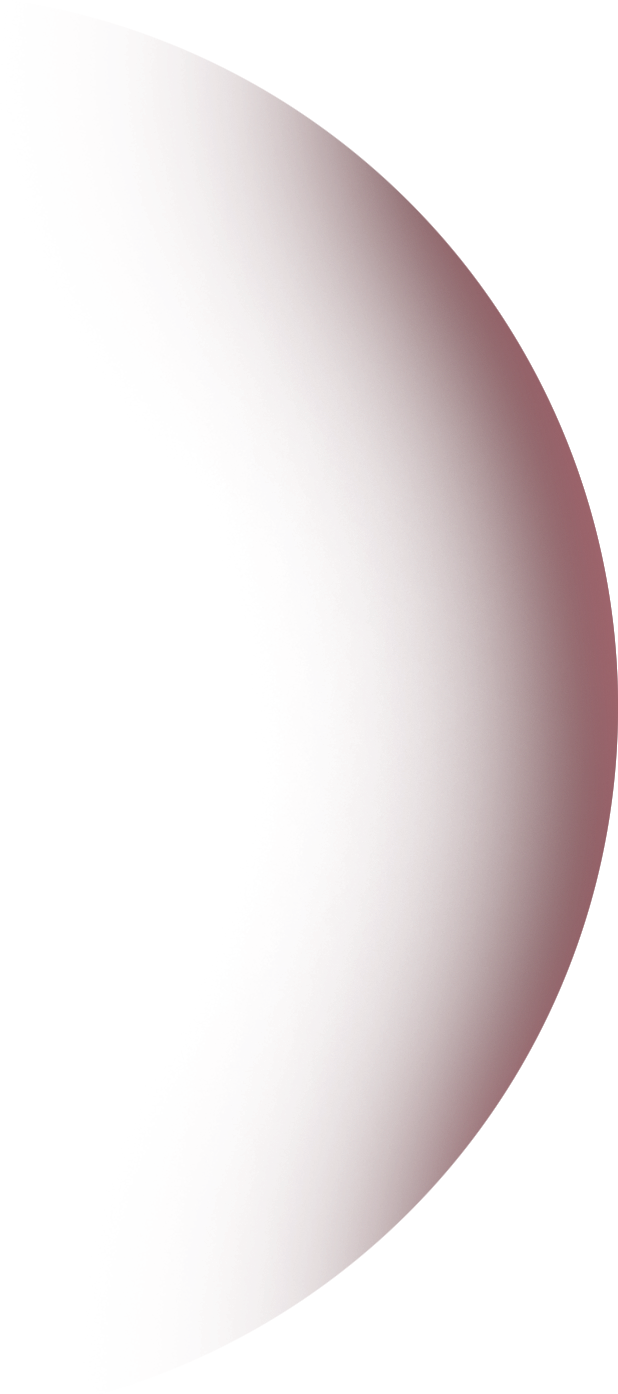 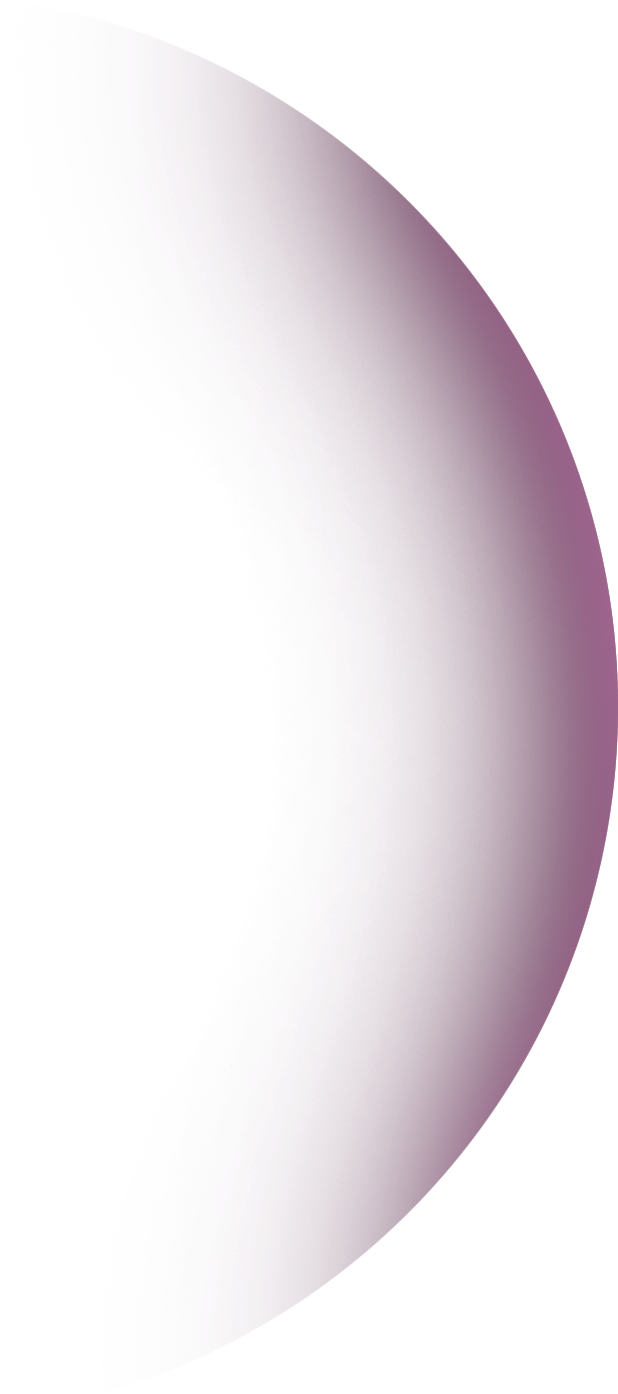 Secure data backups and recovery
200+ pre-packaged reports
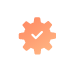 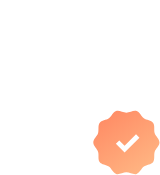 Why 
ADManagerPlus?
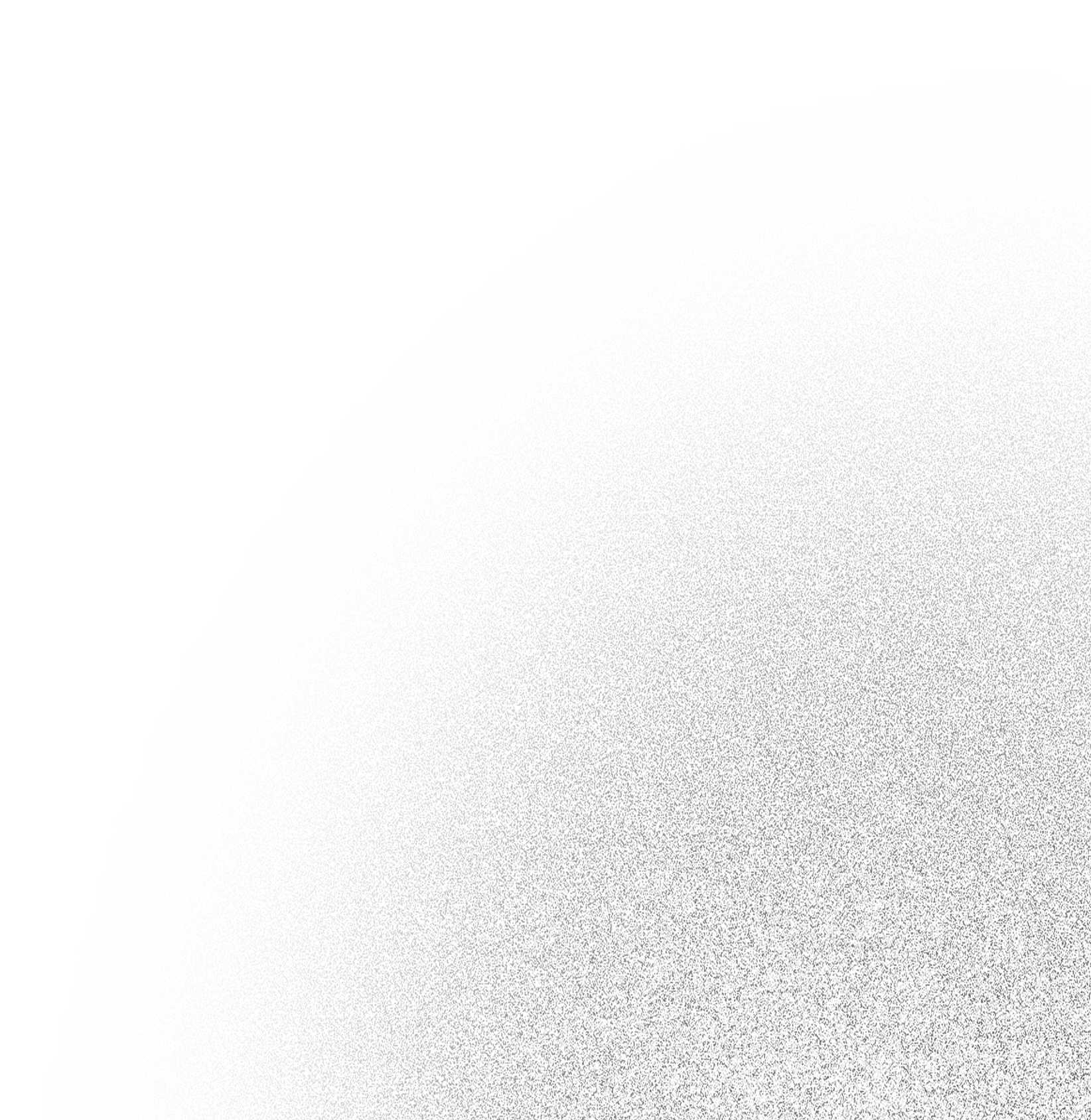 Unleash the Power of ADManager Plus with its:
Template-based, event-driven automations
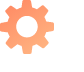 Integration with popular SIEM, HCM, ITSM and help desk tools
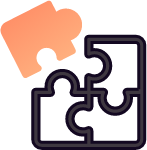 Periodic access certification campaigns
iOS and Android mobile apps for on-the-go management
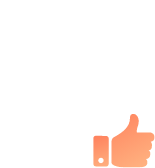 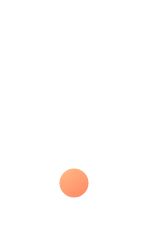 Explore ADManager Plus' full potential! Register here for a free product demo.
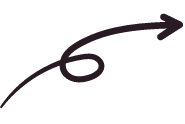 Register here
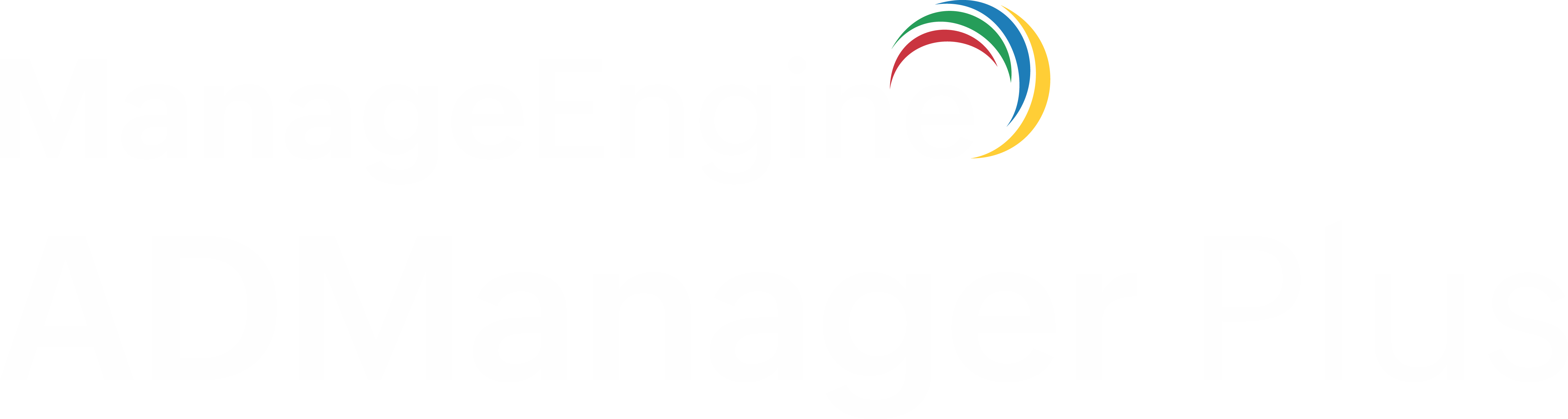 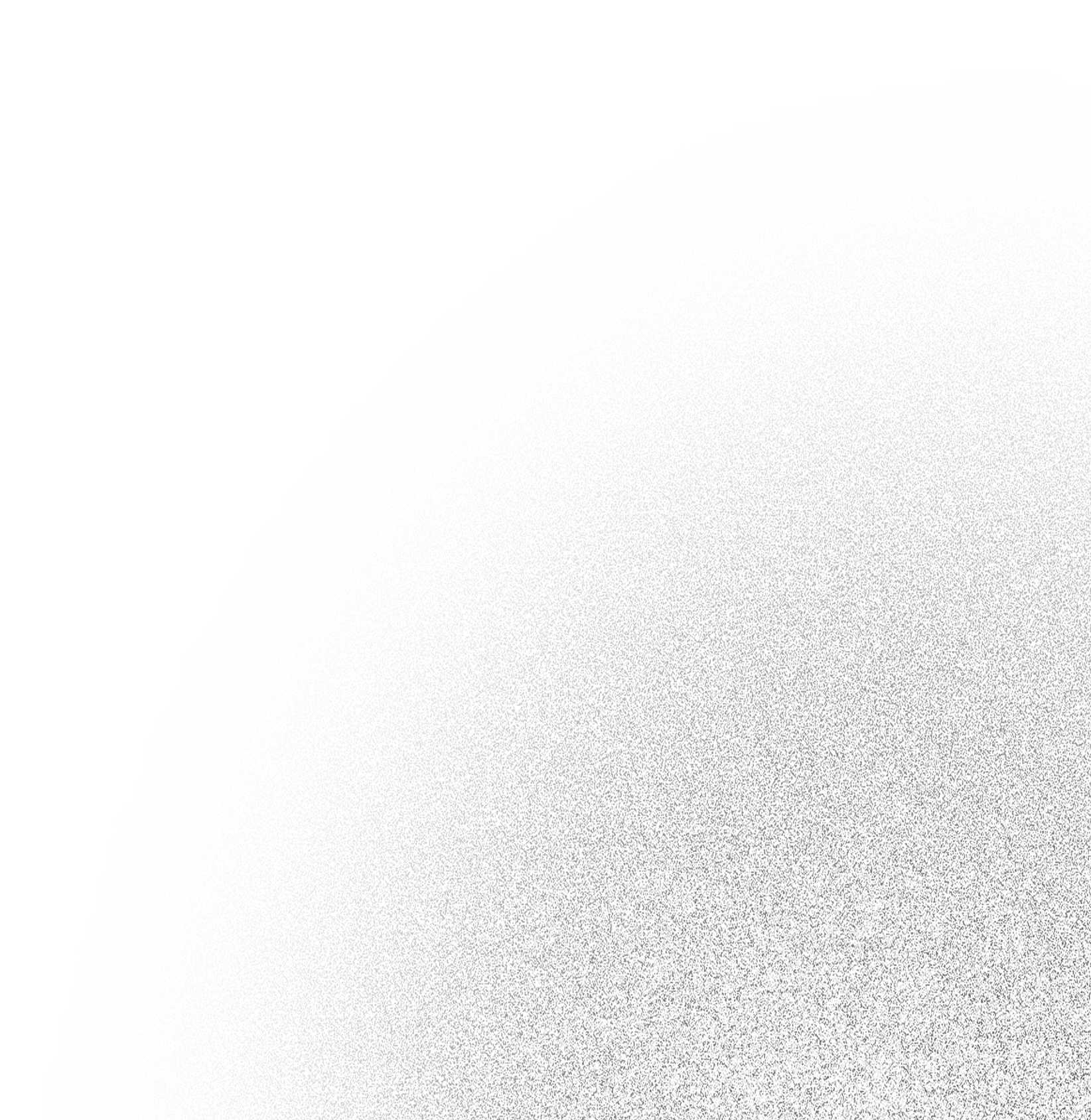 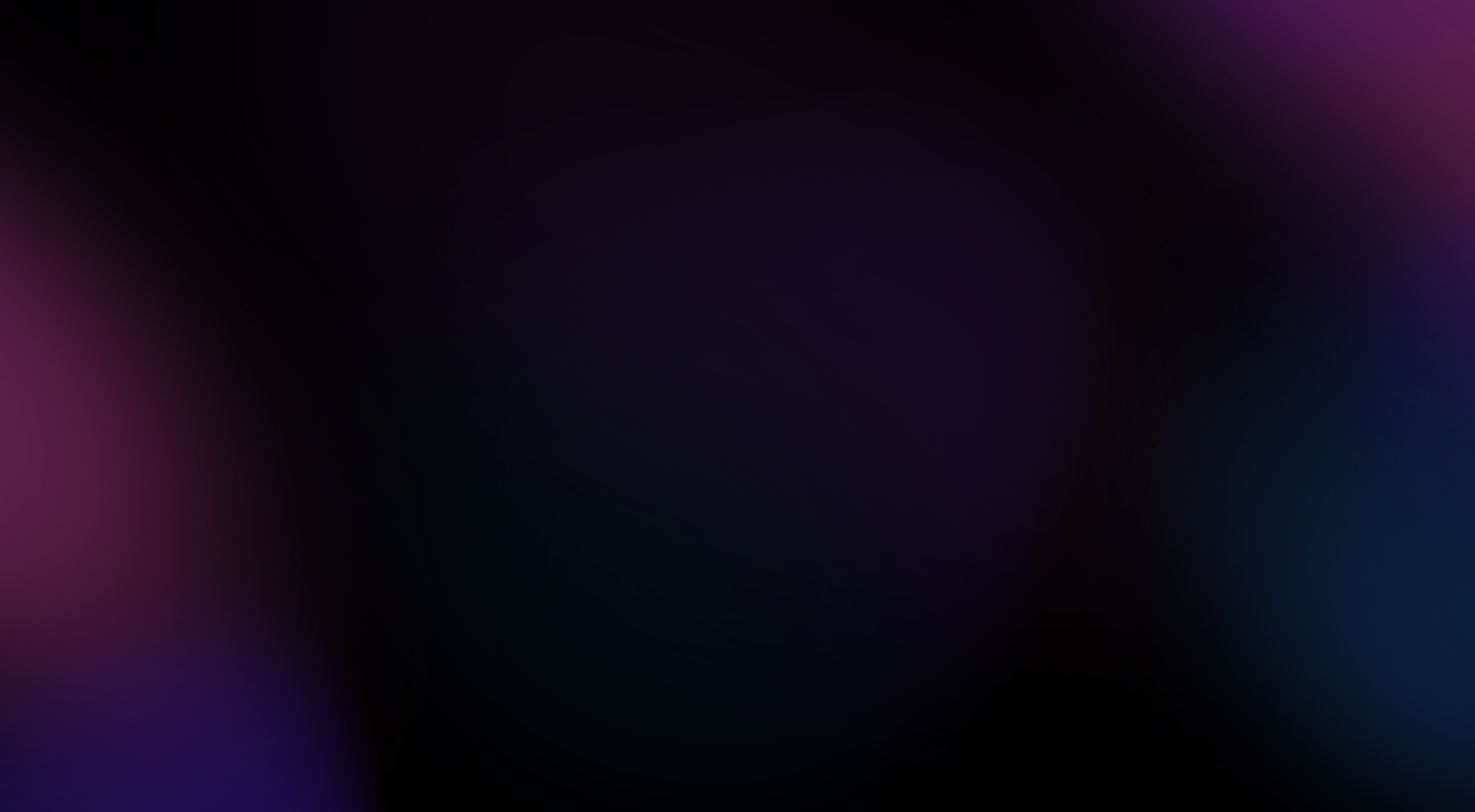 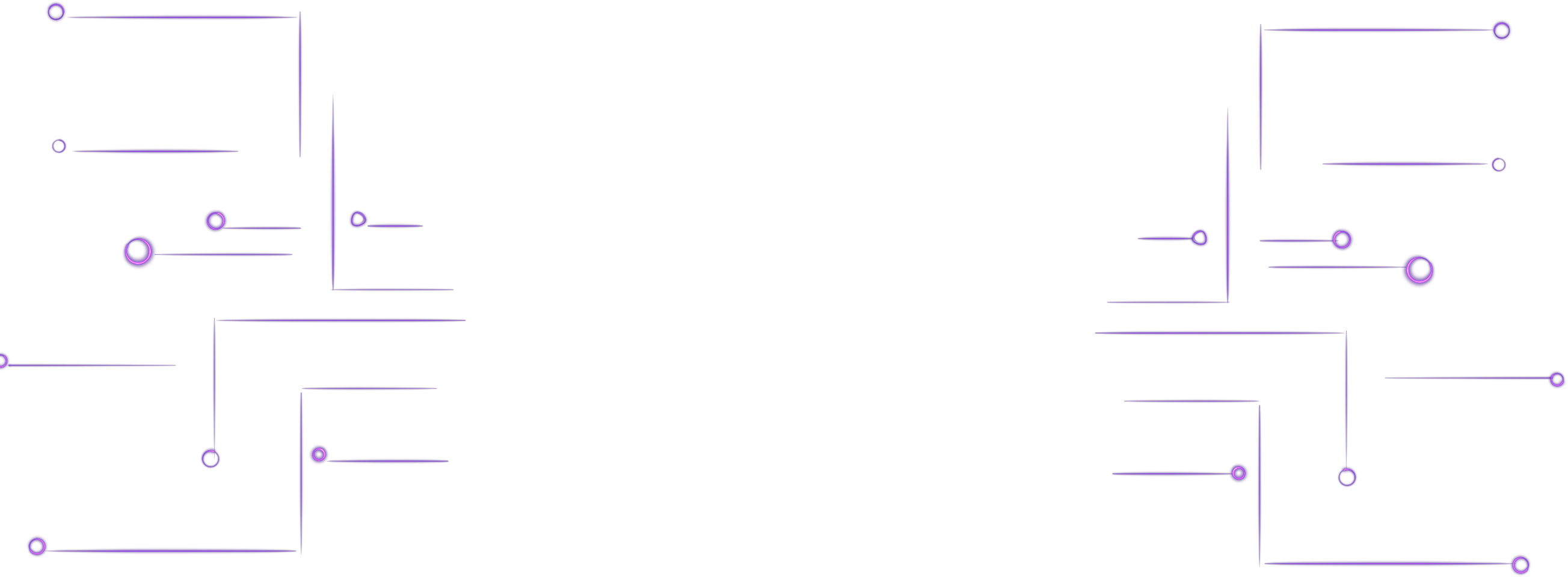 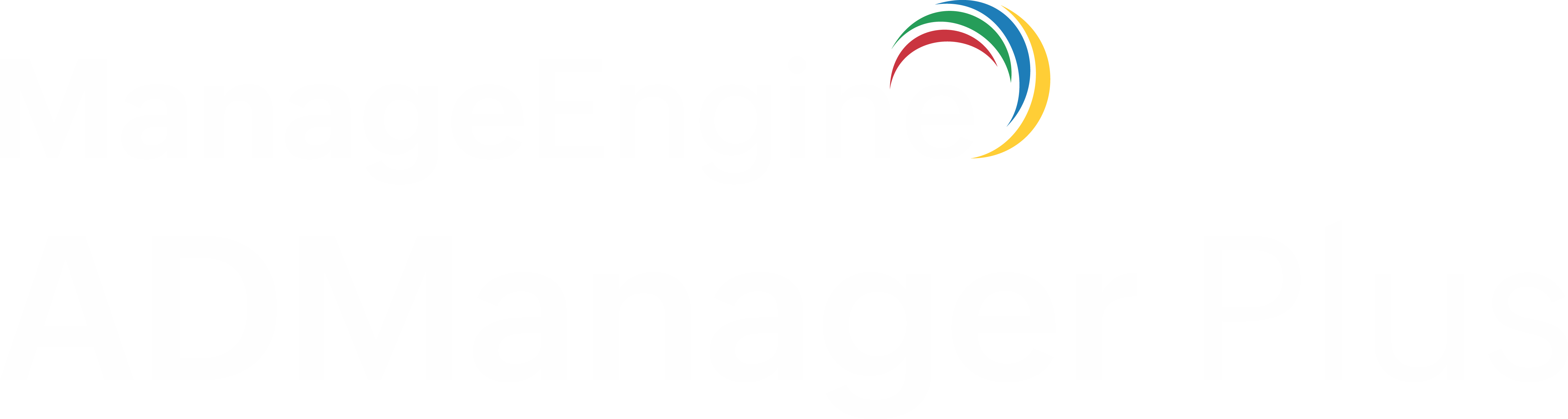 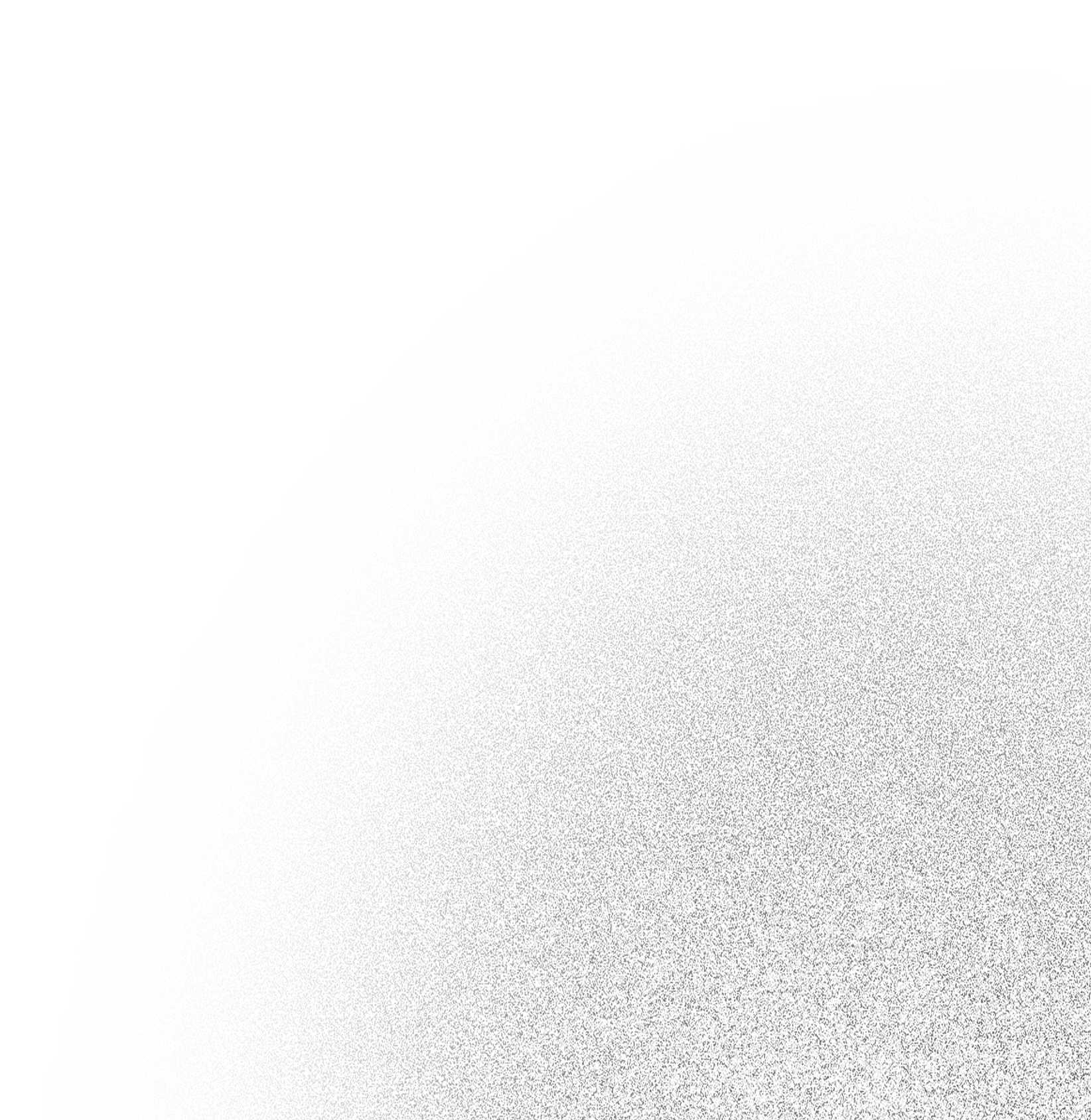 Thank you!
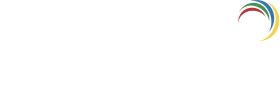